Construction du bloc opératoireHôpital d’Antsohihy
1° pierre le 6 novembre 2013
60 personnes en permanence sur le chantier
515m2 de construction
Un secteur de chirurgie propre et un secteur sale
4 salles d’opération
Une allée couverte de communication
Coût : 215 000 euros
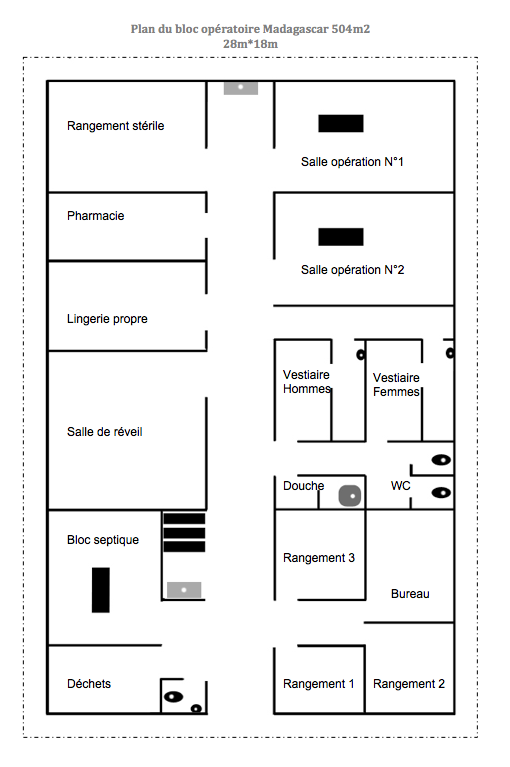 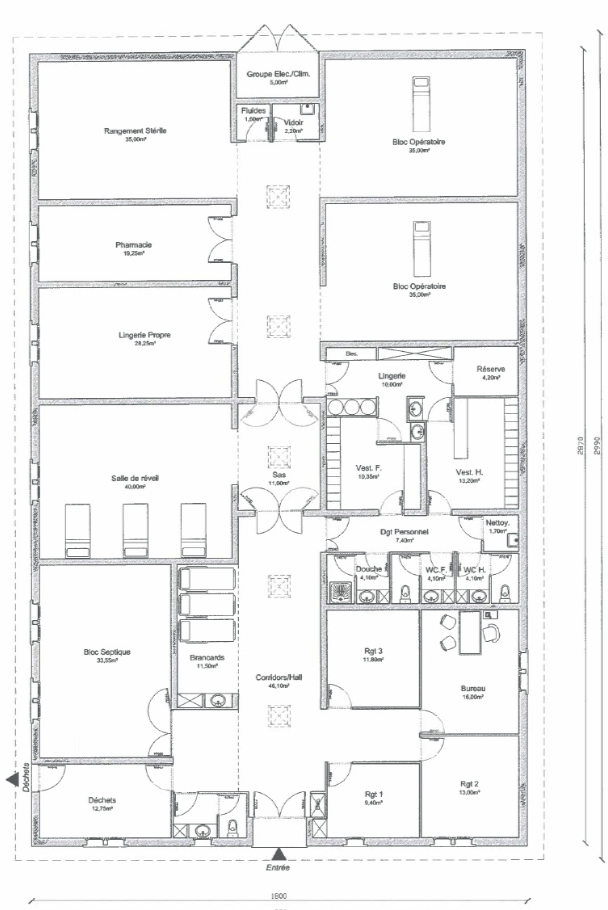 P.Watel
Janvier 2013
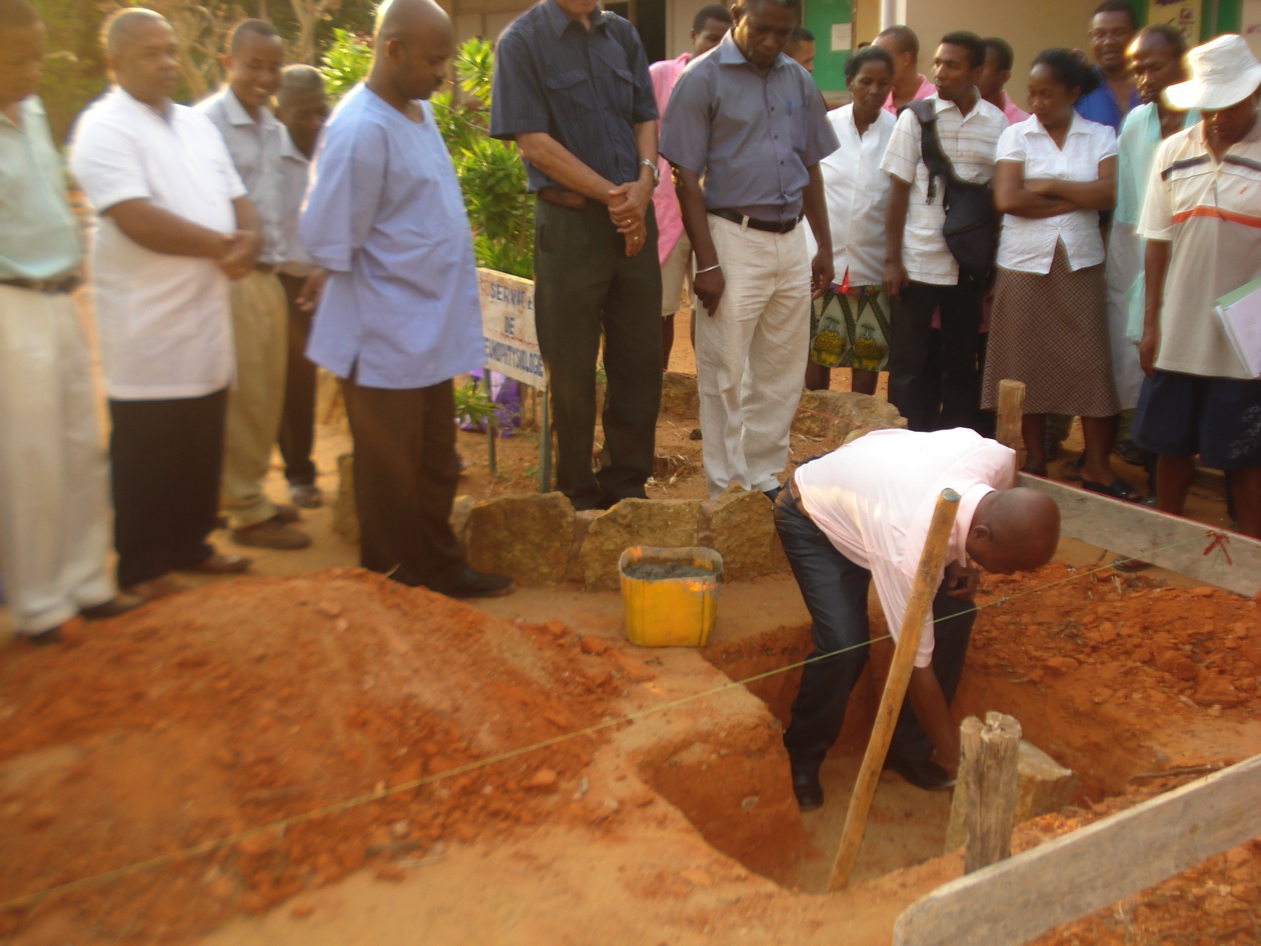 6/11/13
Première pierre
AIMA construitLe Rotary équipe
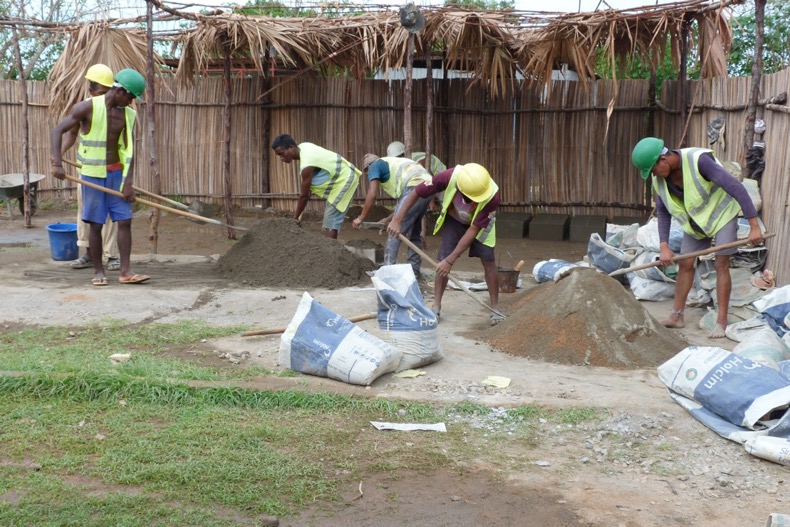 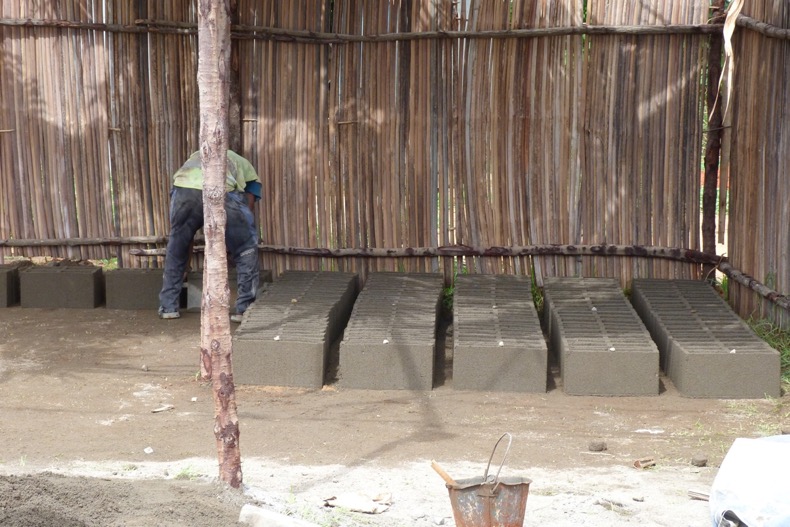 5 décembre 2013 : 1MOIS
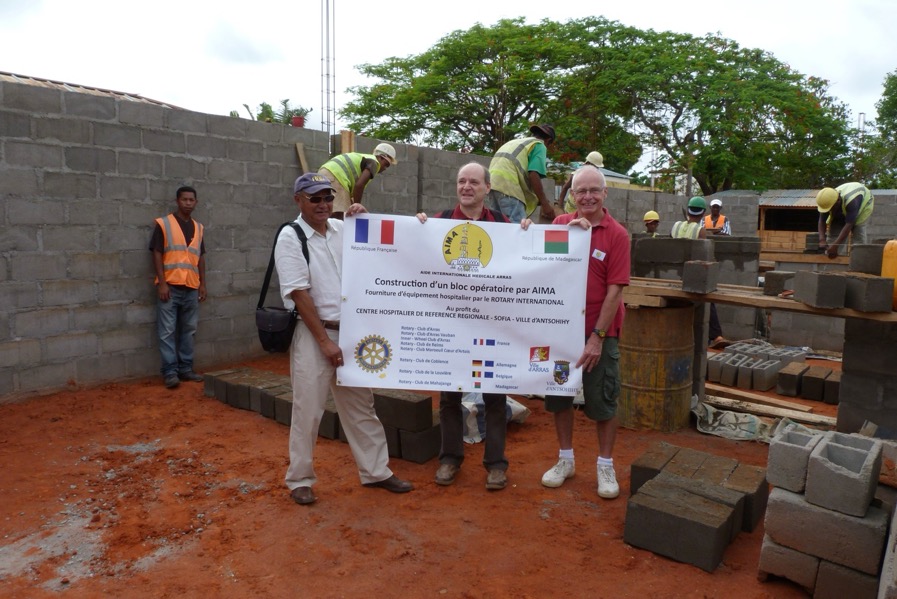 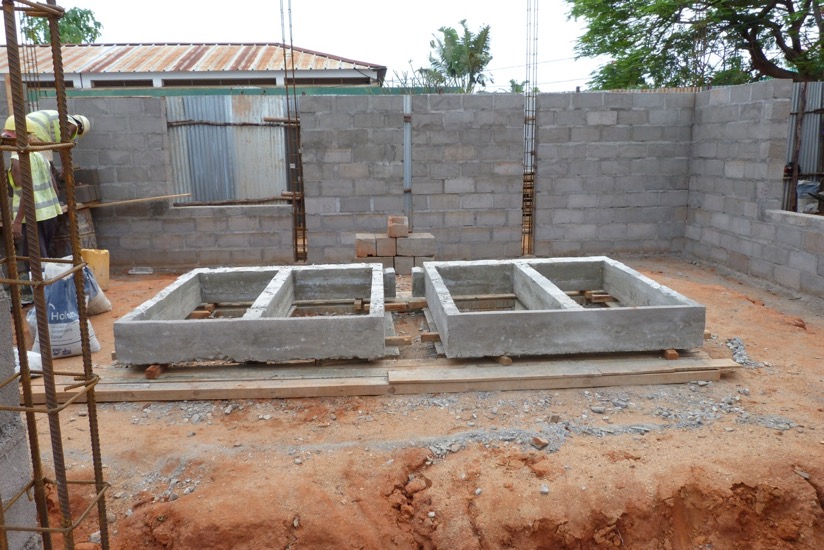 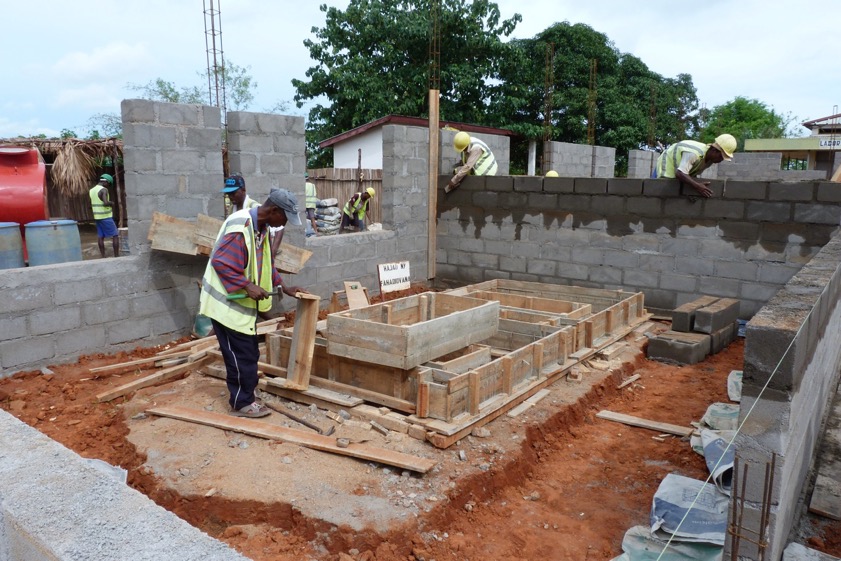 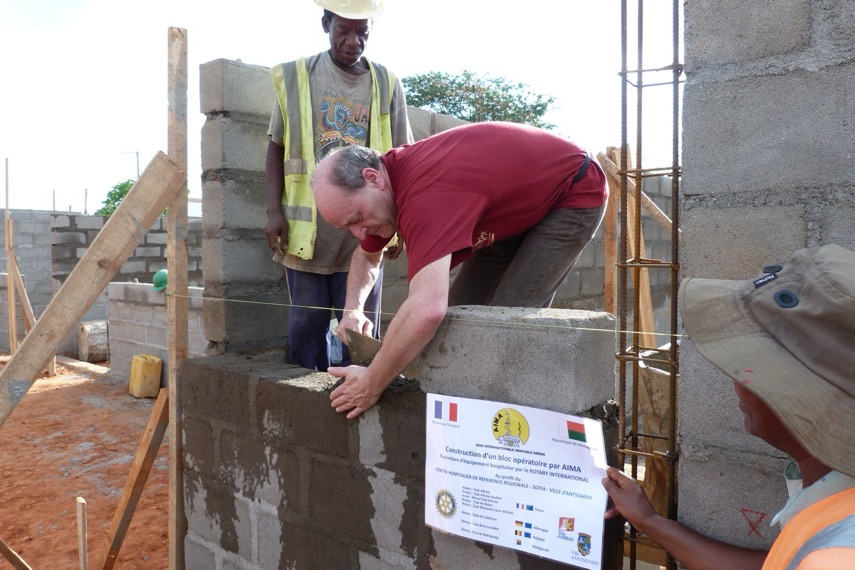 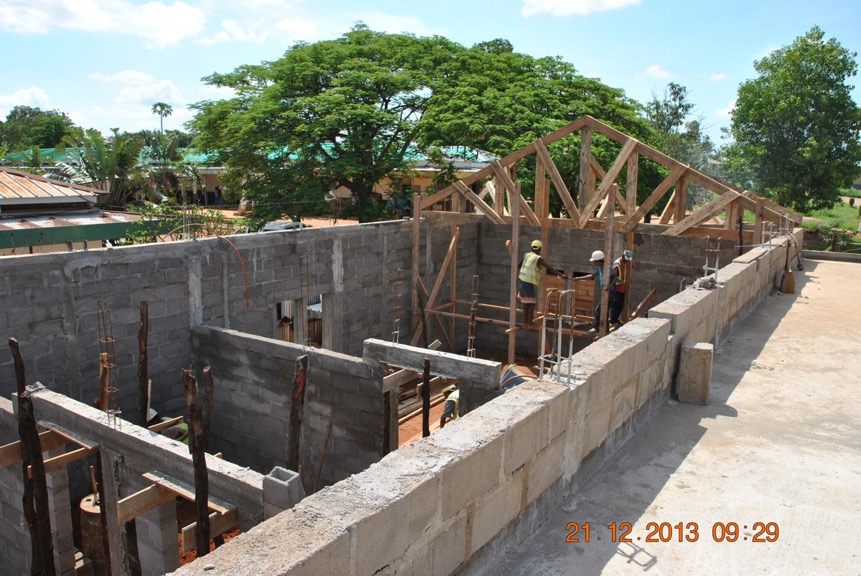 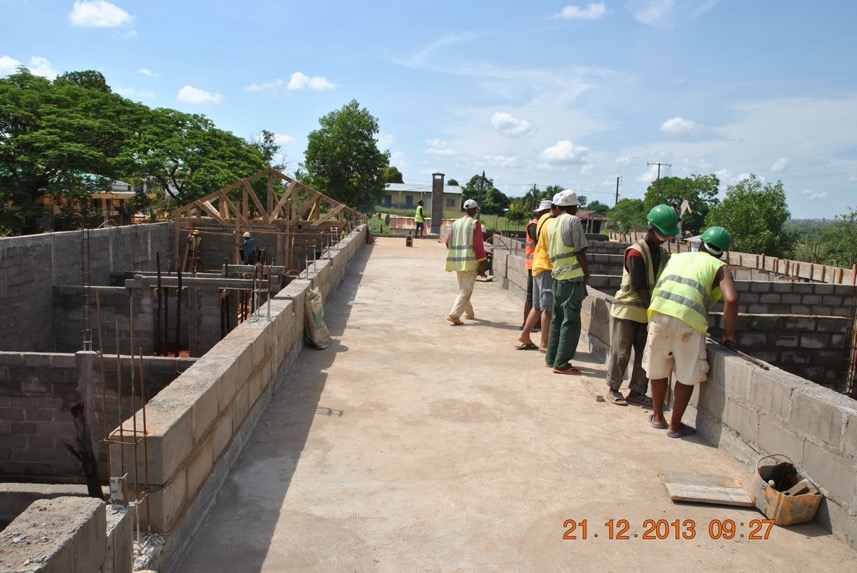 21 décembre 2013 : 1 MOIS et demi
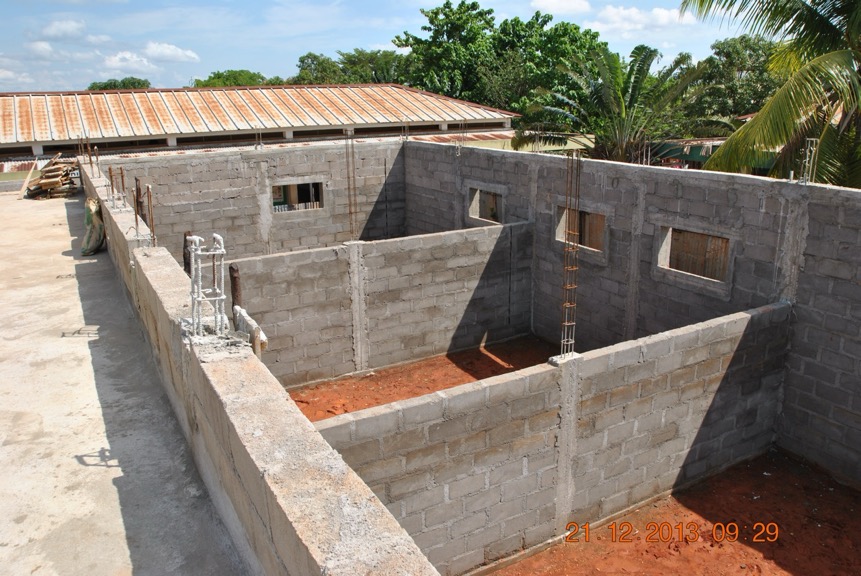 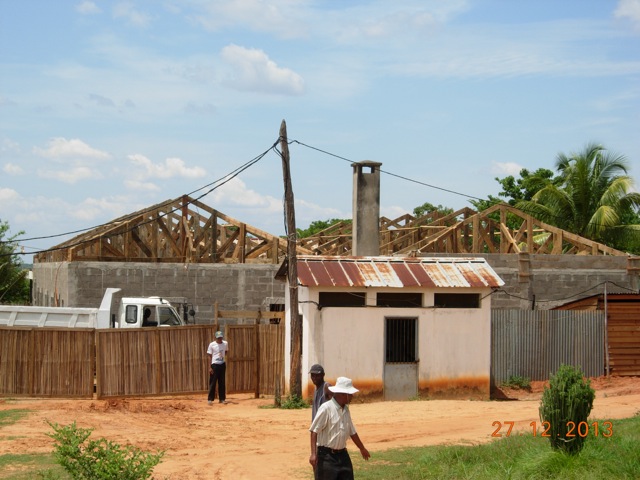 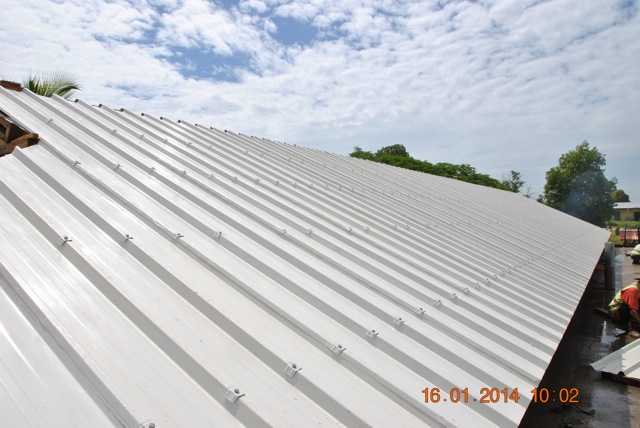 16 janvier 2014 : 2 MOIS et demi
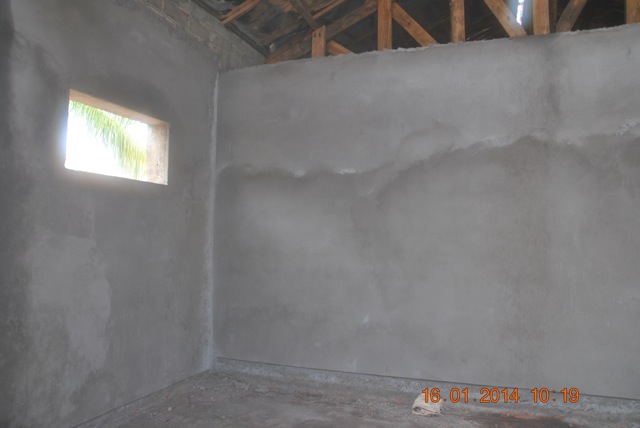 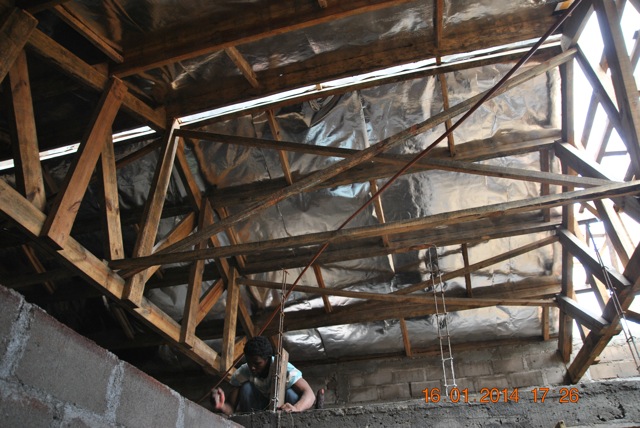 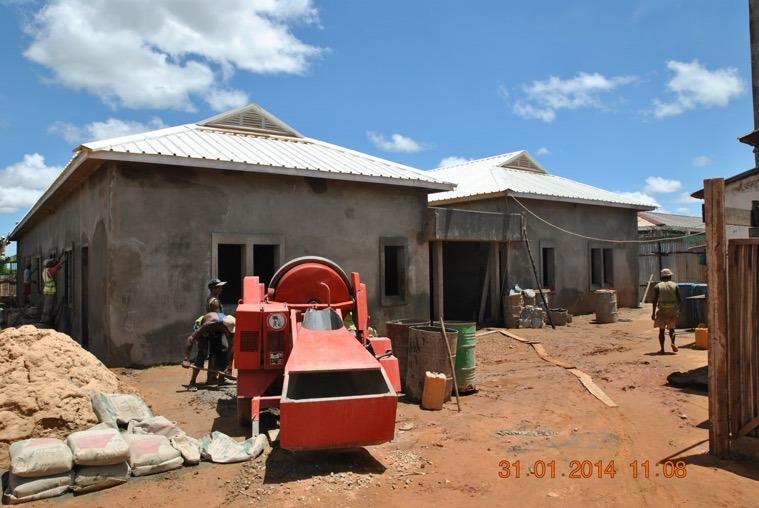 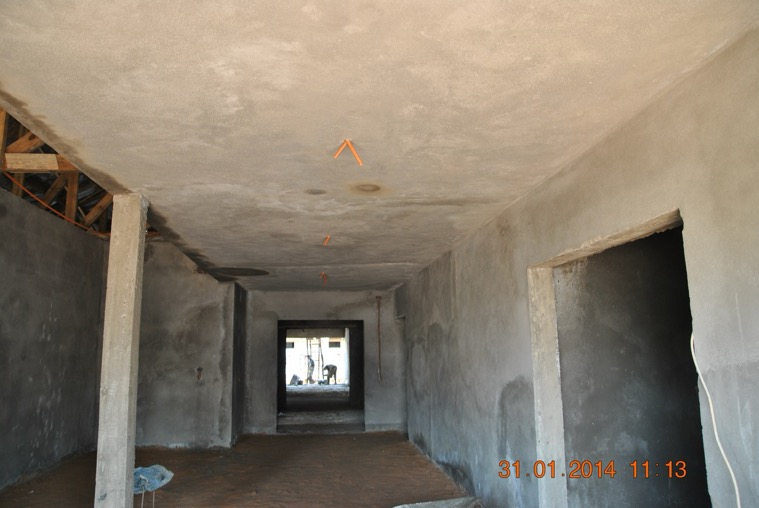 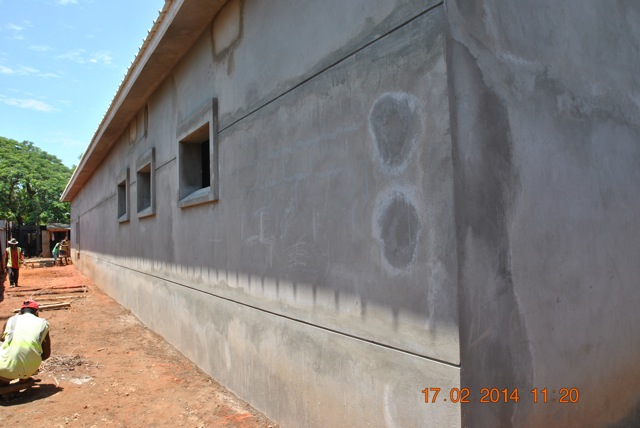 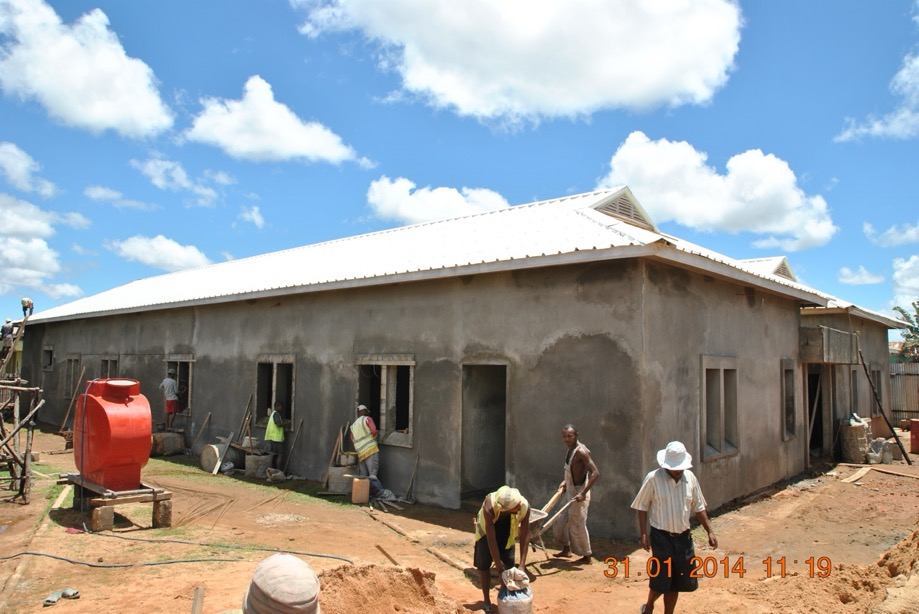 31 janvier 2014 : 3 MOIS
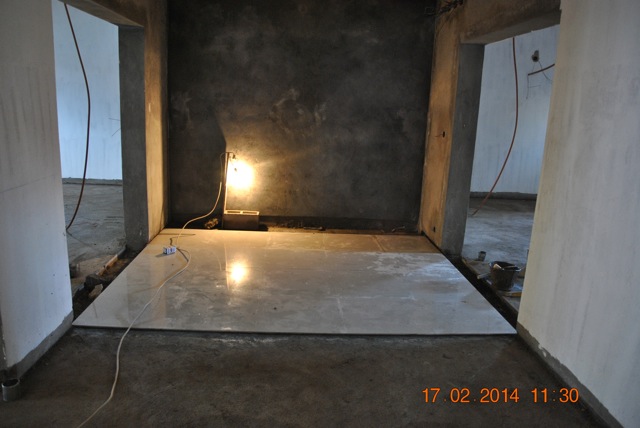 17 fevrier 2014 : 3 MOIS et demi
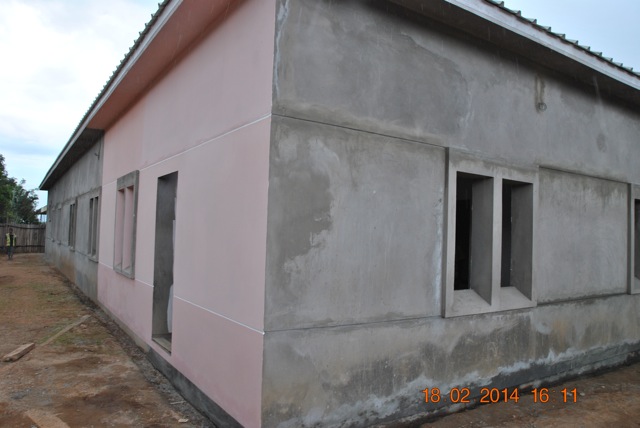 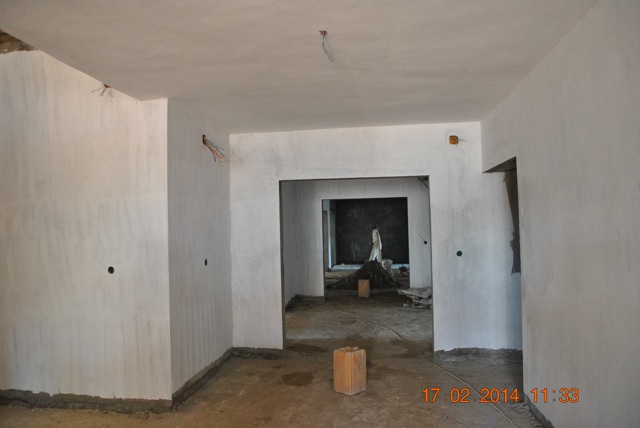 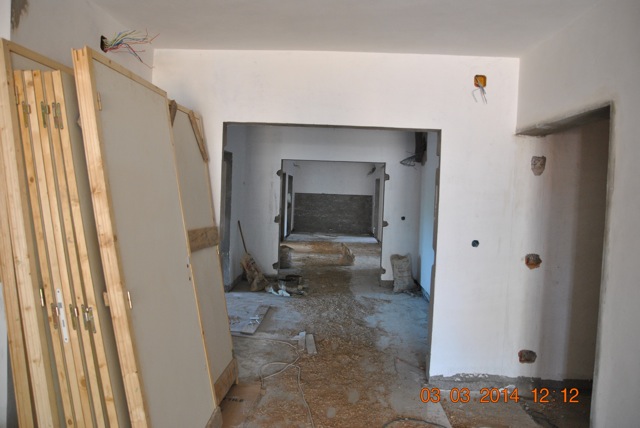 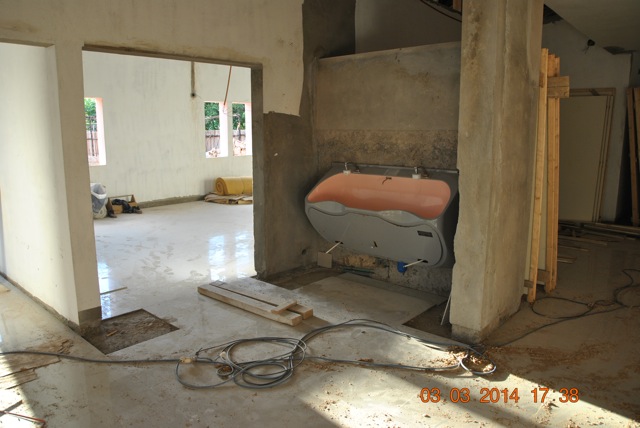 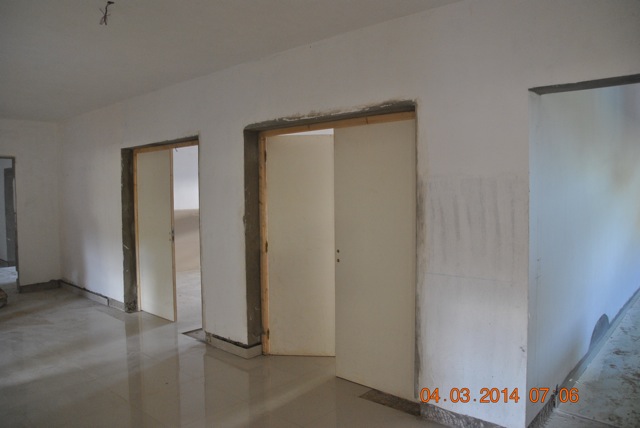 4 mars 2014 : 4 MOIS
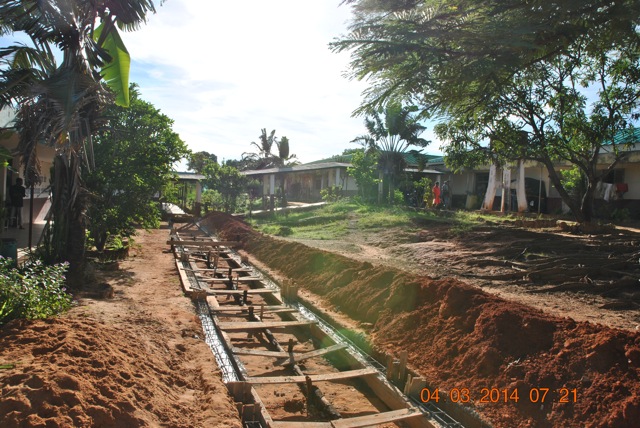 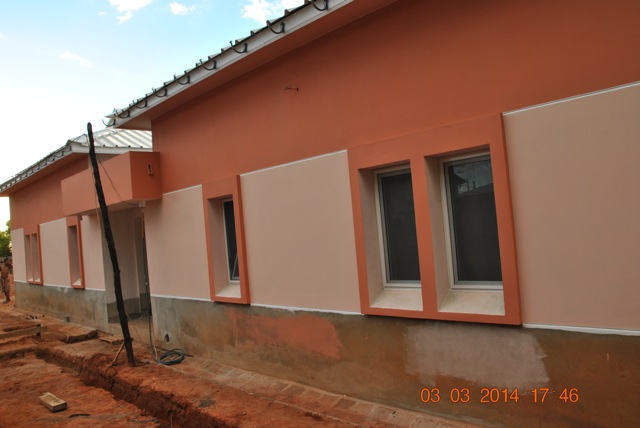 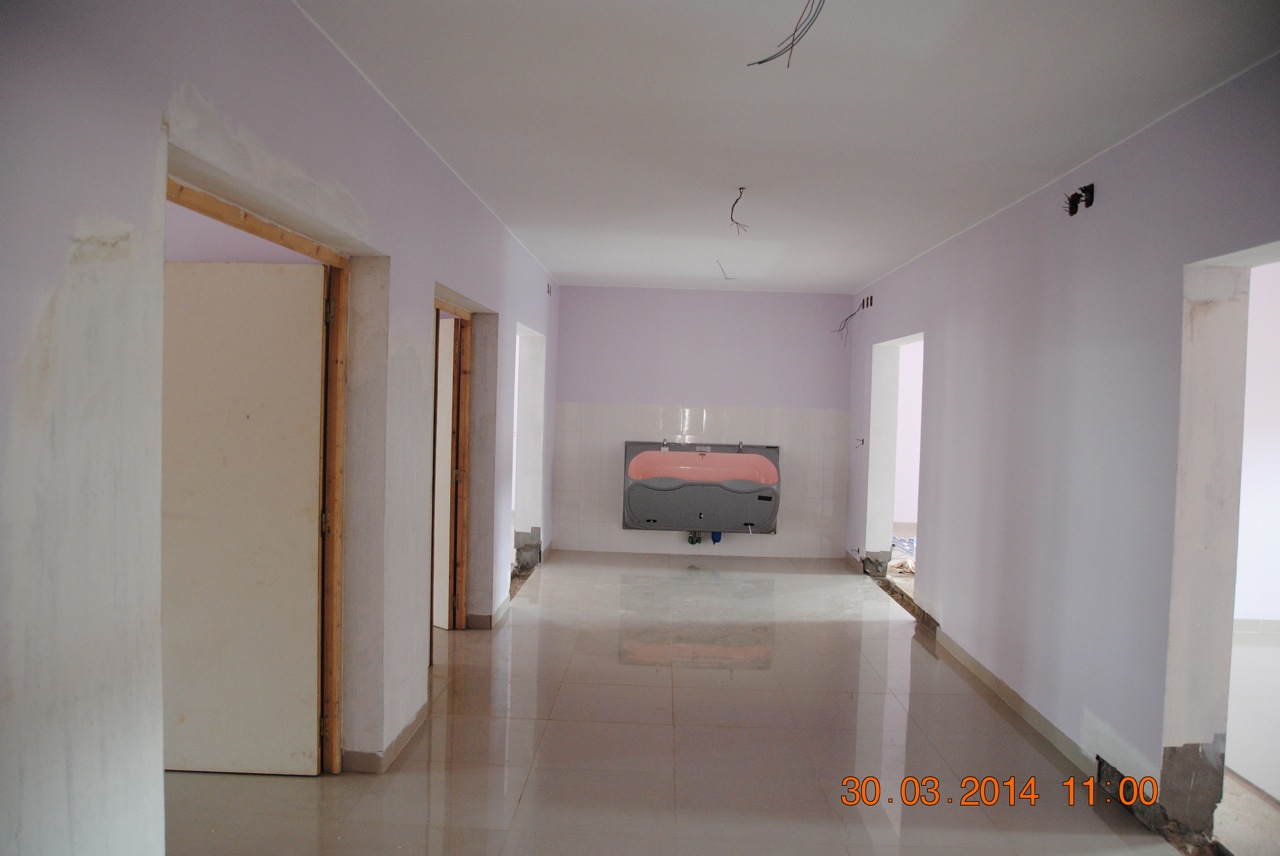 30 mars 2014 : 4 MOIS et demi
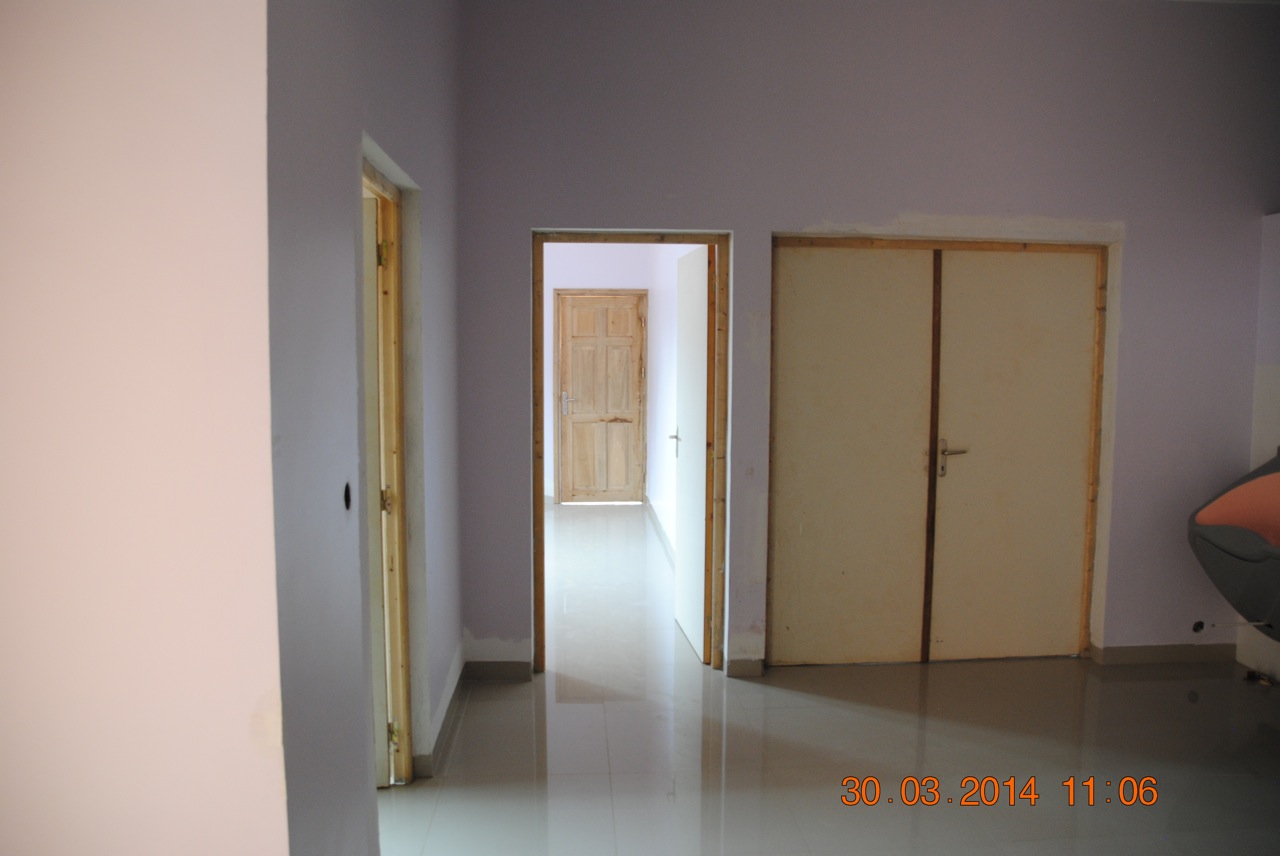 Allée couverte
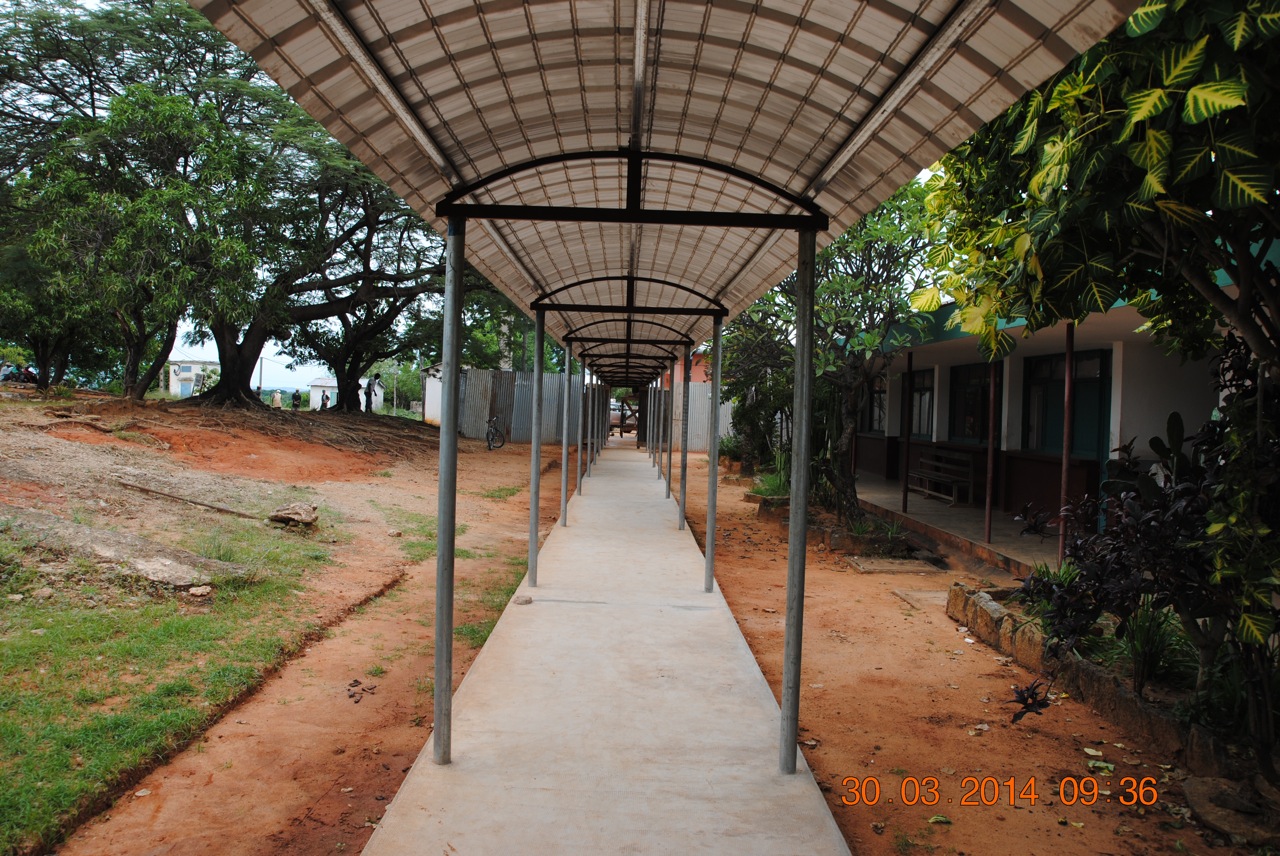 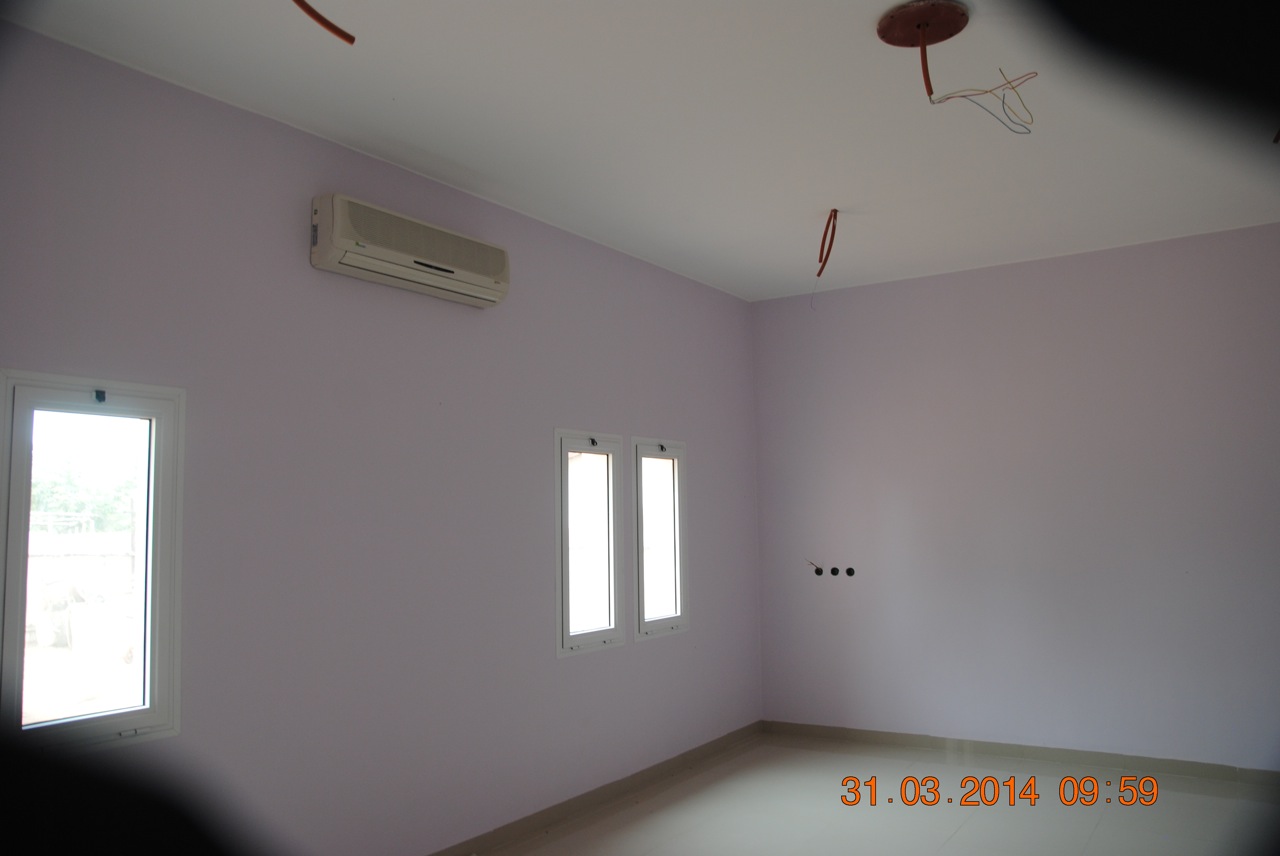 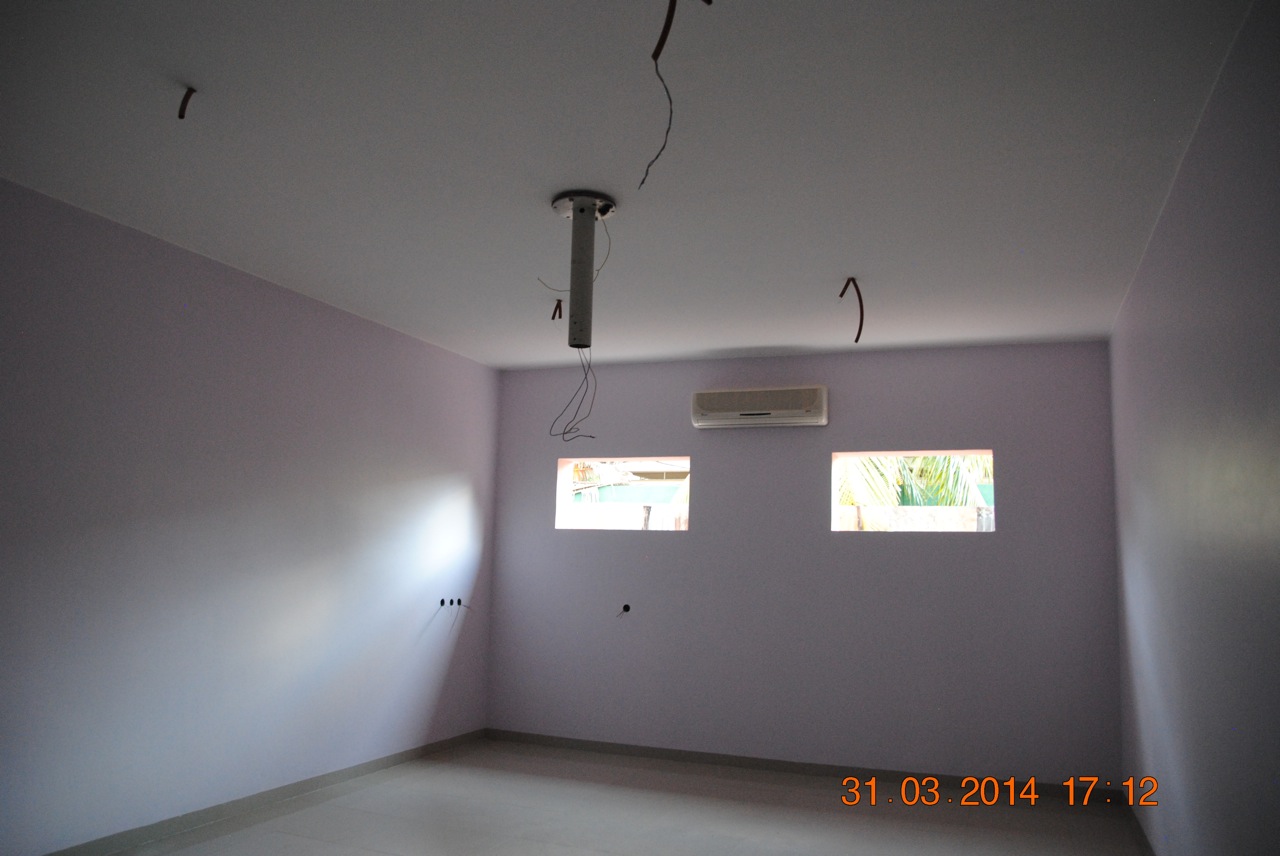 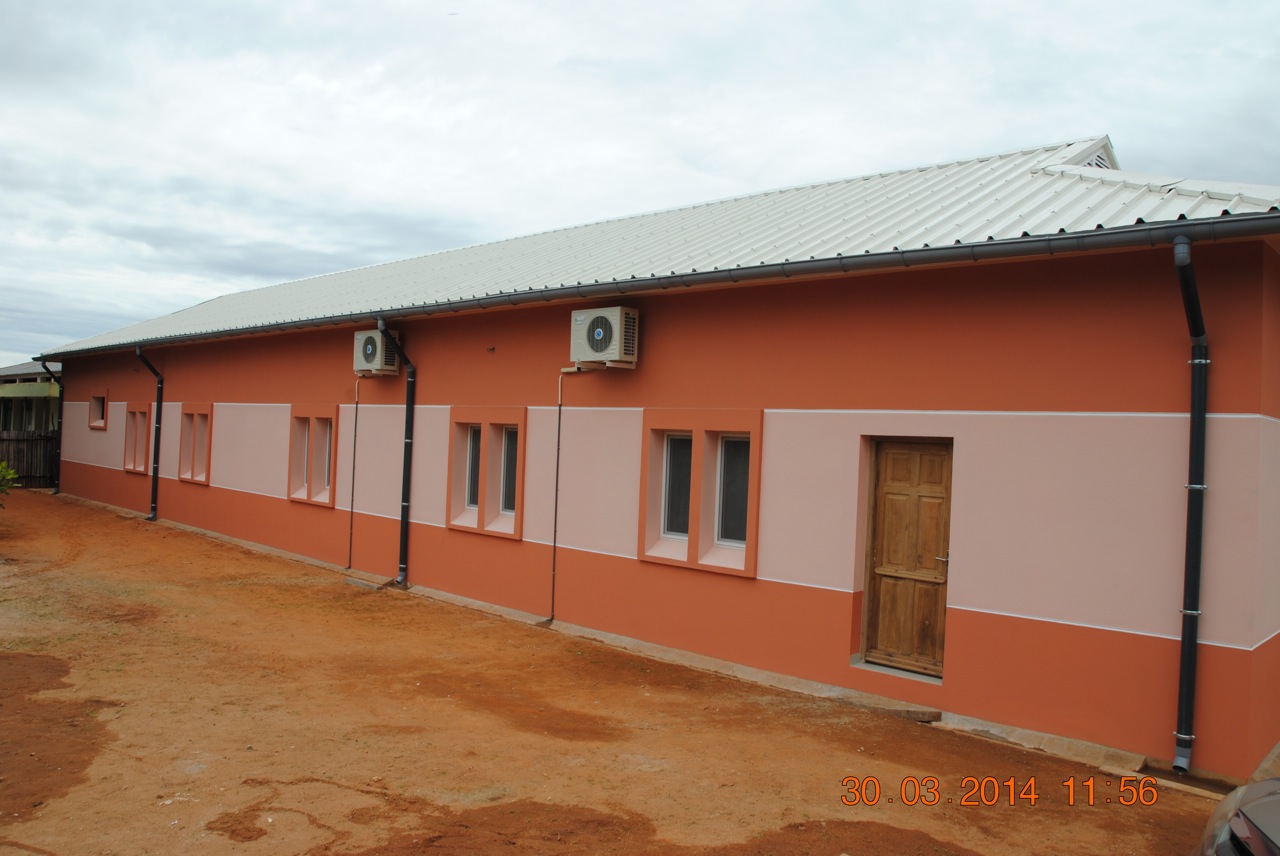 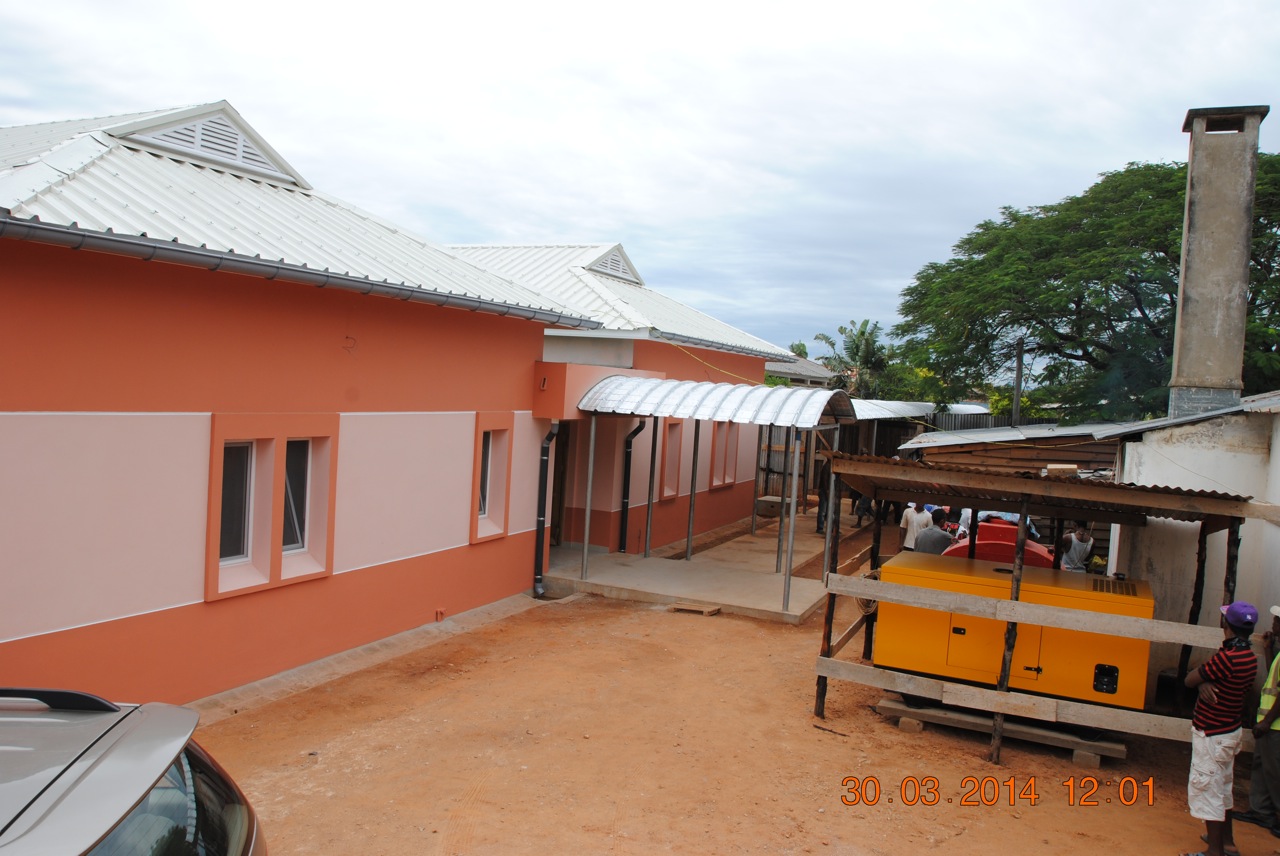 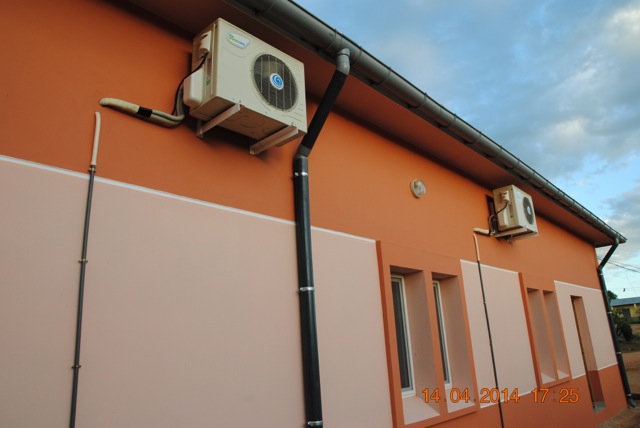 Voyage d’avril 2014 : 5 mois
Alain et Martine Petit
Yves Brandicourt
Eric nonclercq
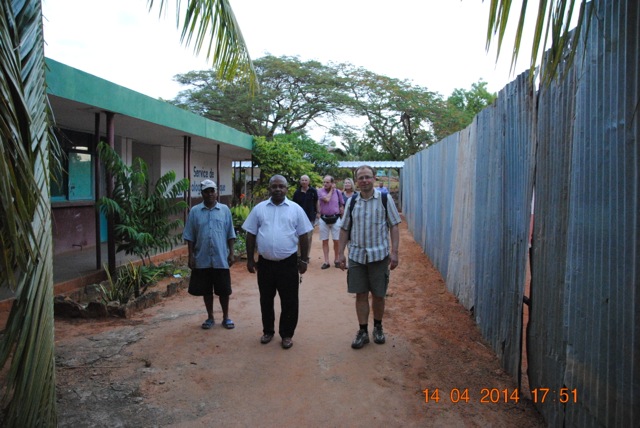 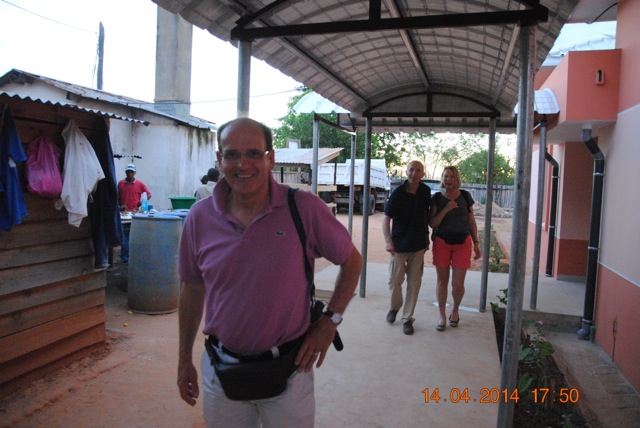 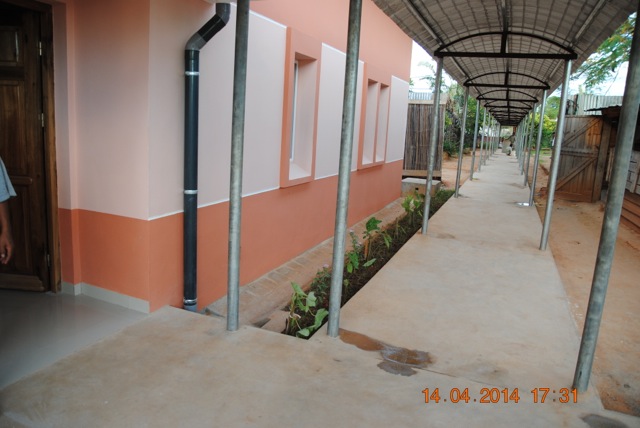 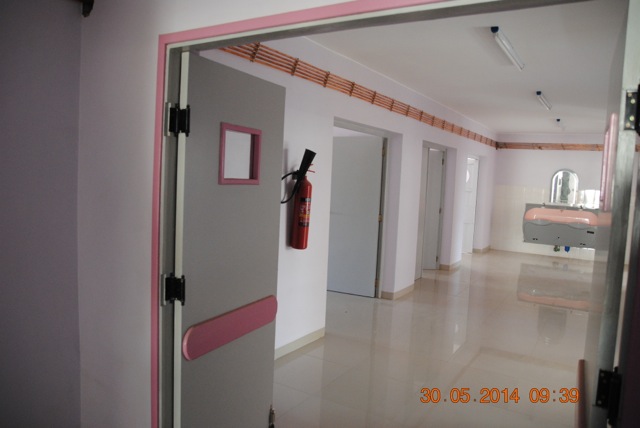 30 mai 2014 : 7 MOIS
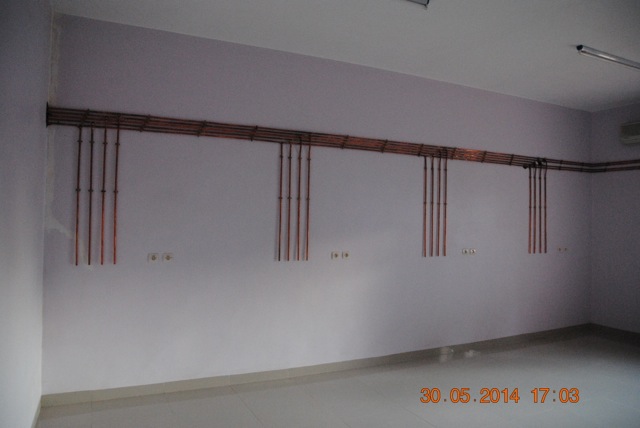 Salle de réveil
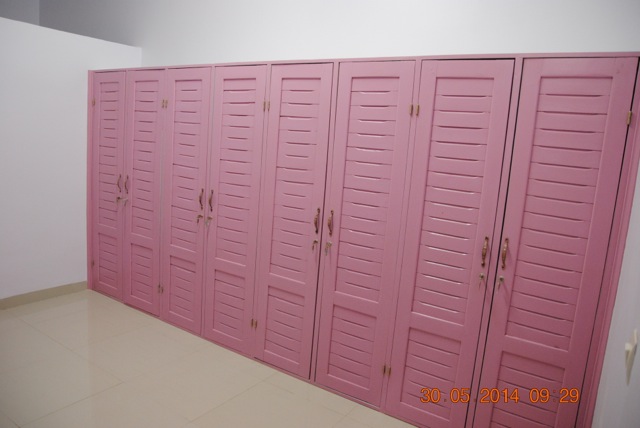 Vestiaires
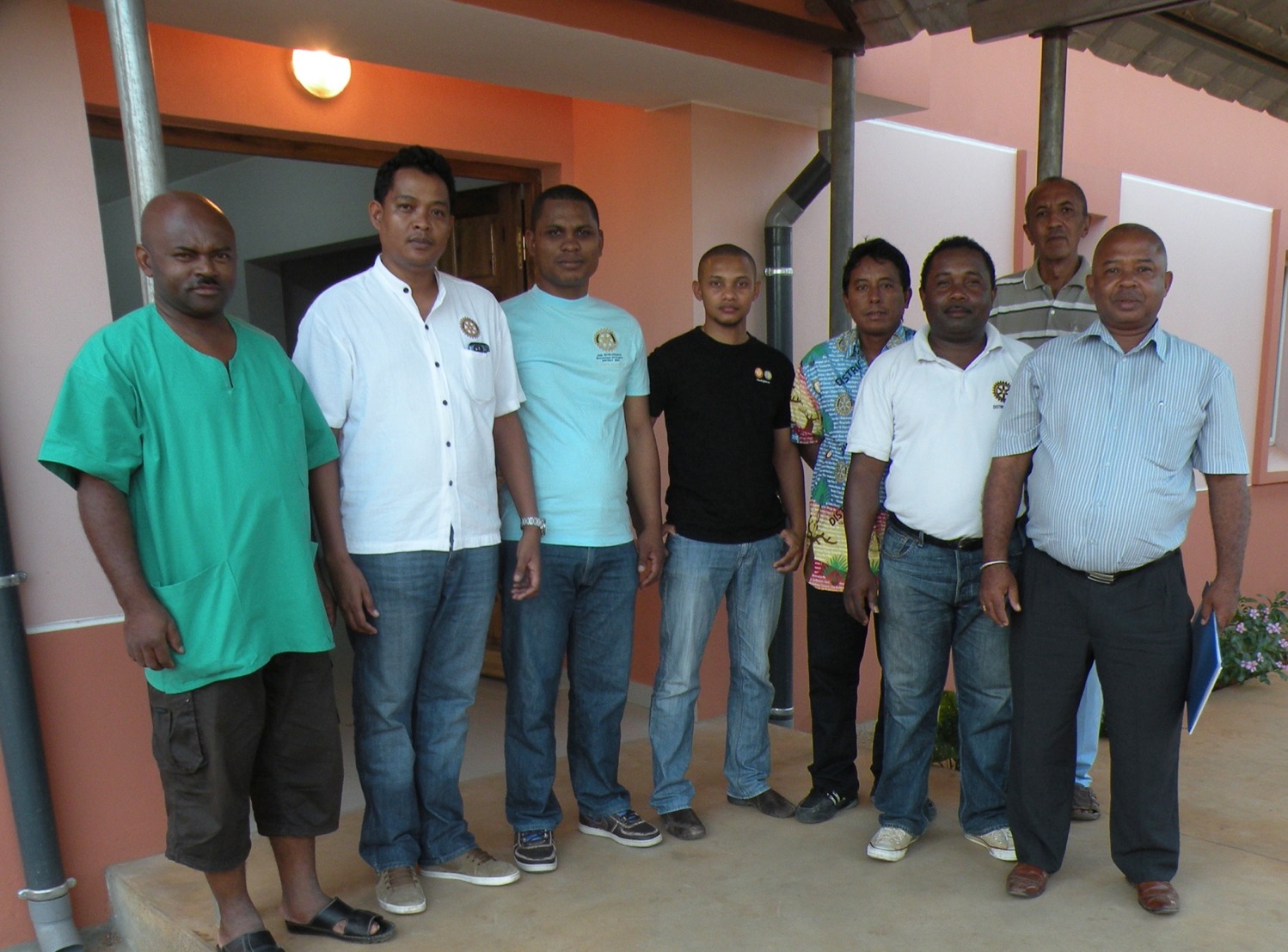 Visite du club de Mahajunga
L’équipement
AIPM
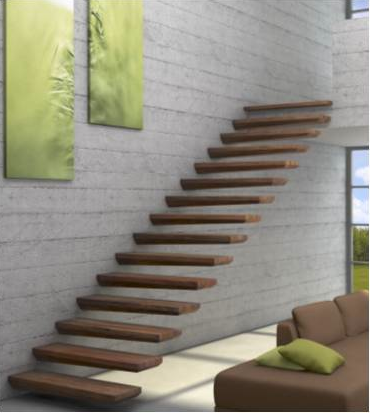 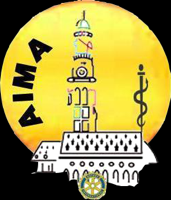 SUBVENTION
 DE 
CONTREPARTIE
2013-2015
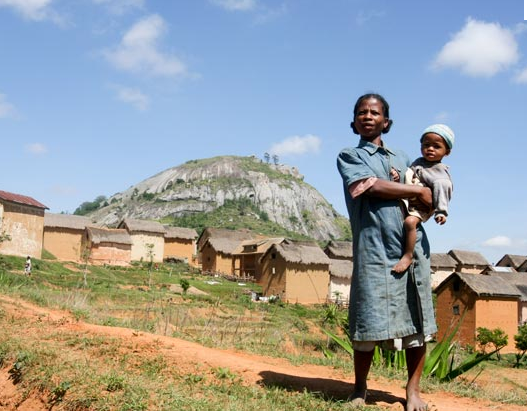 Fondation
District 1750
District 1520
Mahajunga
District 9220
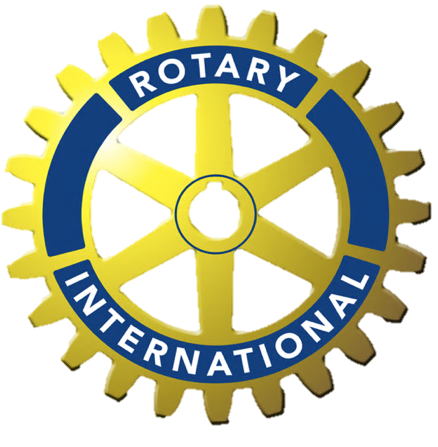 Reims
La Louvière
Coblence
Maroeuil
Innerwheel Arras
Arras Vauban
Membres du club
Acceptation par la fondation
75891 $ (55475 euros)
Fonds versés sur le compte du rotary le 15 janvier 2014
Equipement du bloc opératoire et de la laverie-stérilisation dans les anciens locaux du bloc opératoire
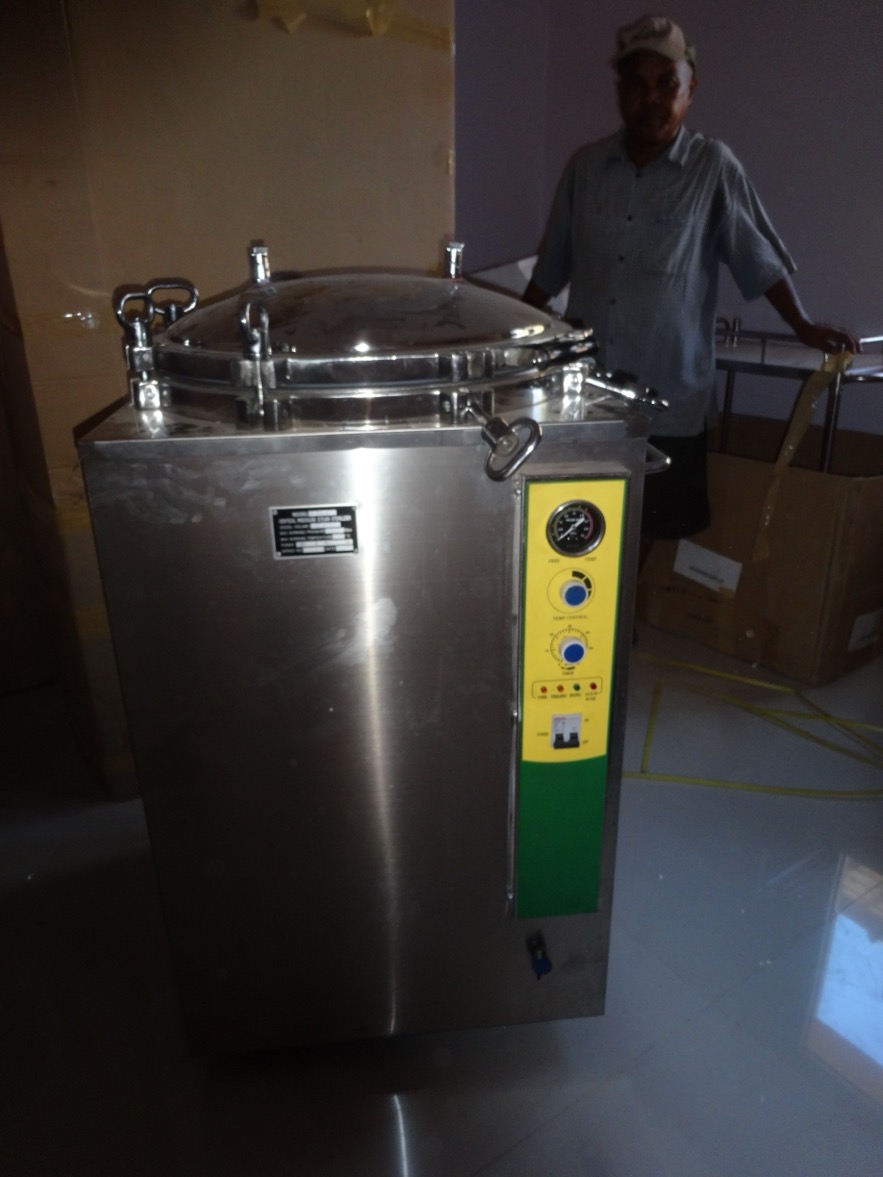 1 autoclave vertical
5000 euros
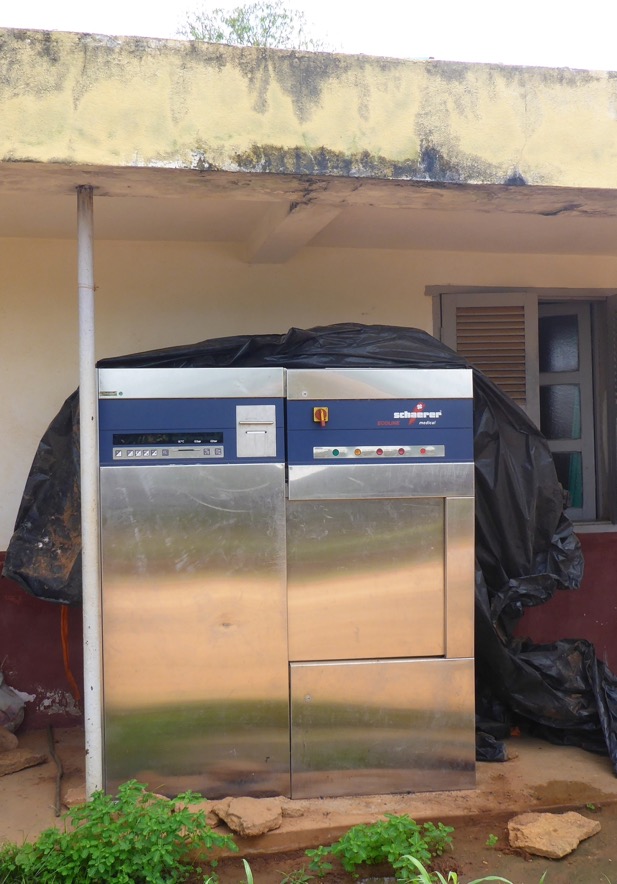 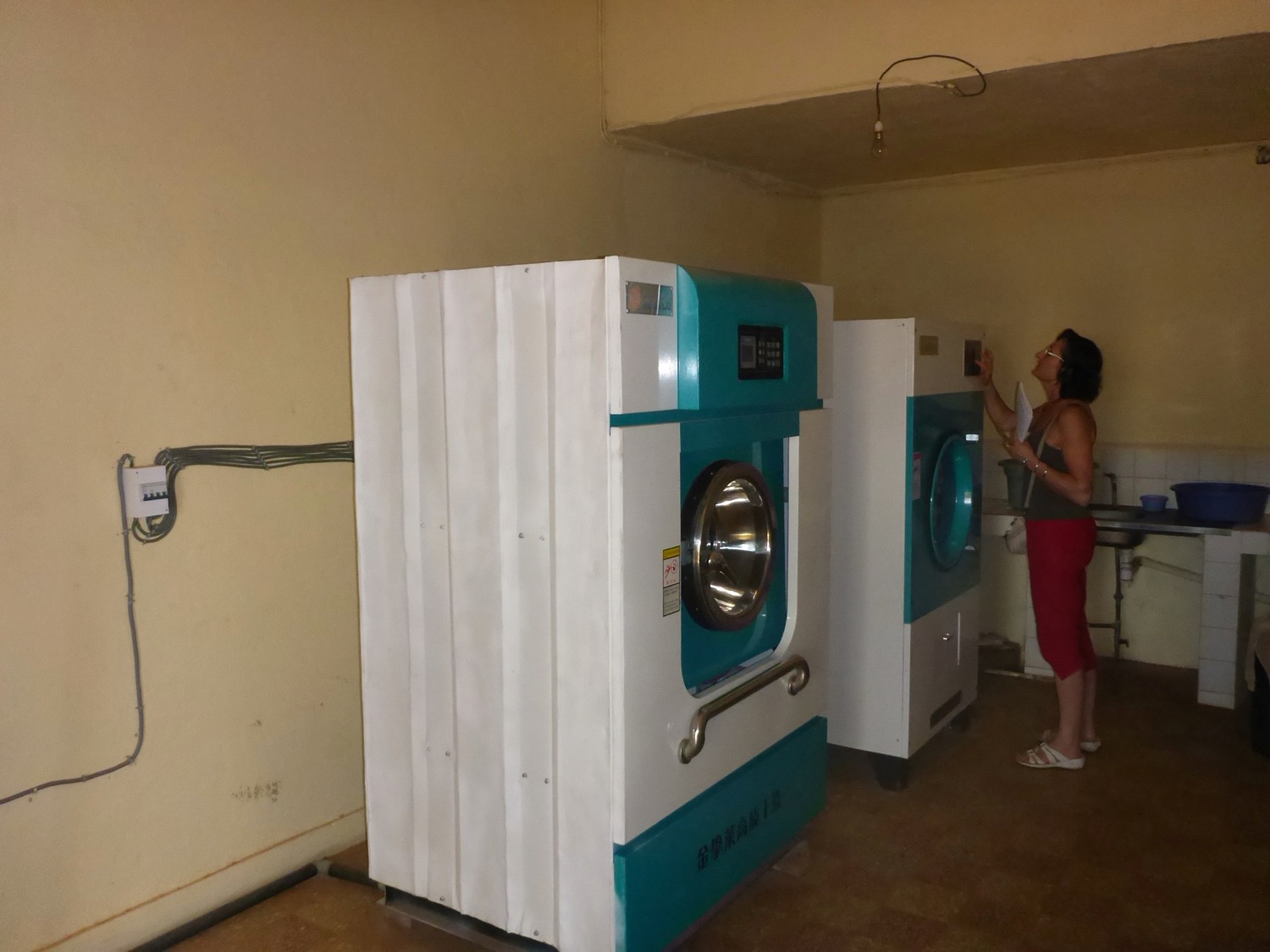 5012,53 €
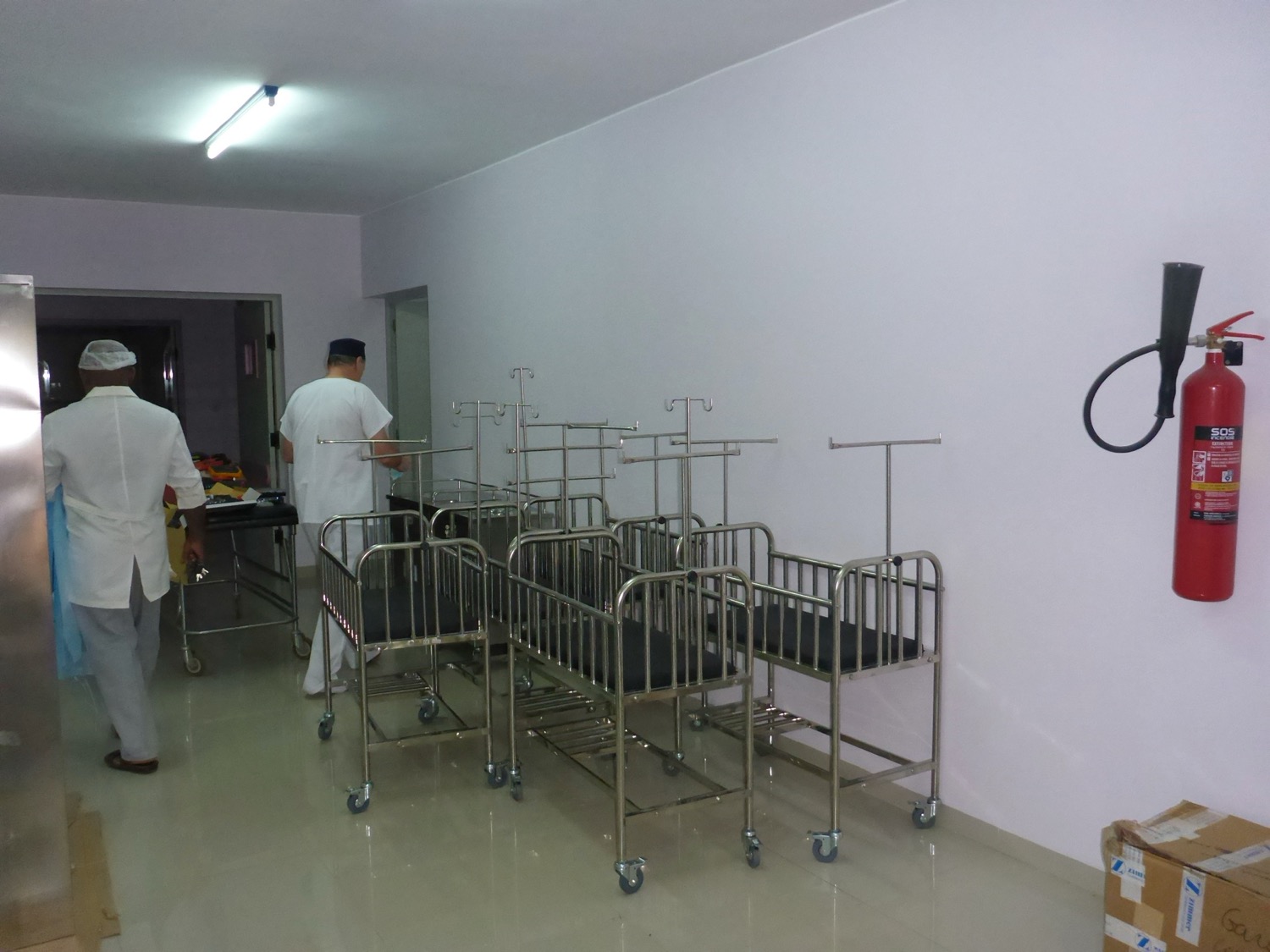 1926,69 €
Lits bébés
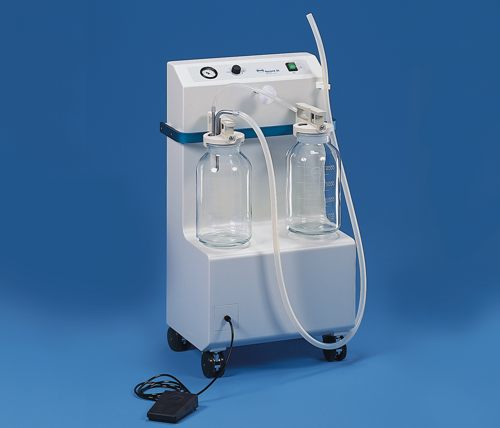 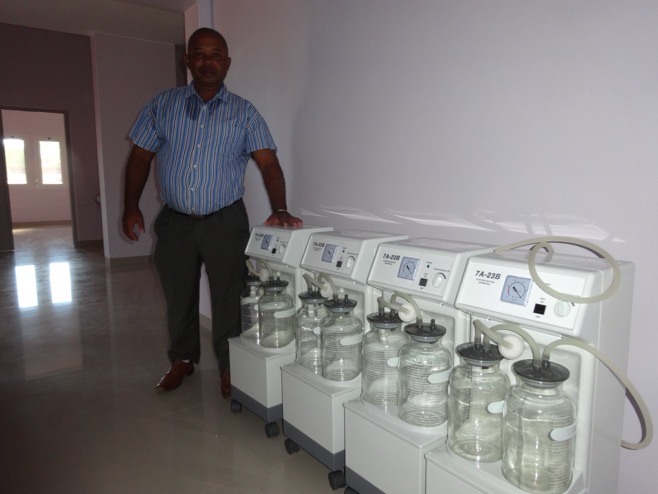 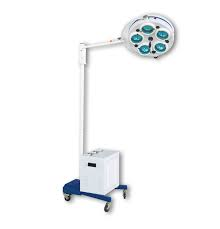 4 aspirateurs de bloc opératoire
2000 euros
Scialytique mobile 
5000 euros
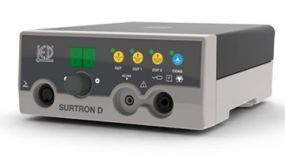 2 bistouris électriques
5000 euros
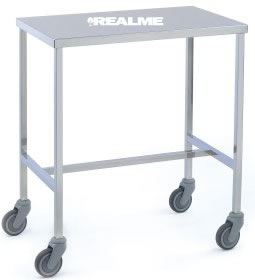 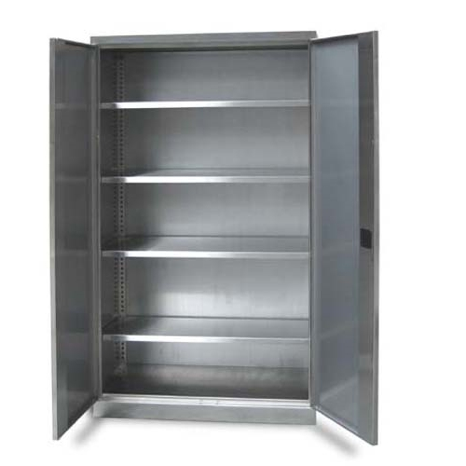 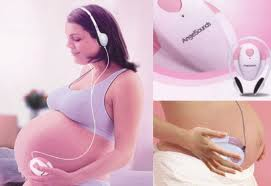 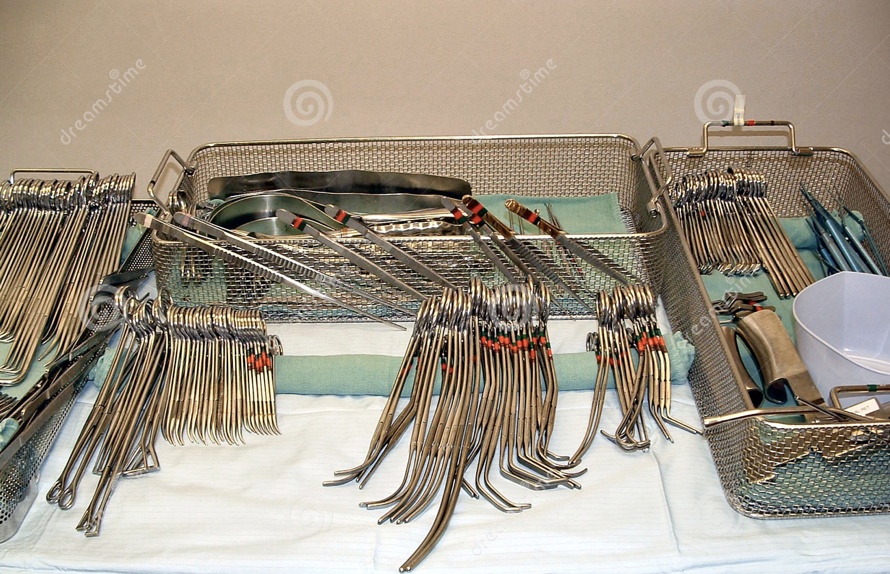 4 tables d’instruments
2 armoires inox
9 boîtes de chirurgie
1 döppler fœtal
2 chariots à linge
3 chariots d’anesthésie

6000 Euros
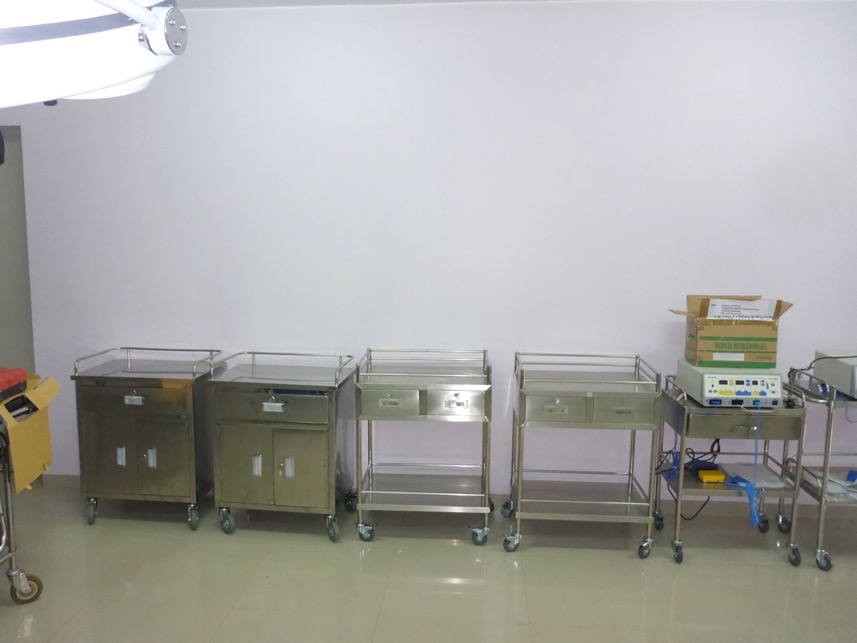 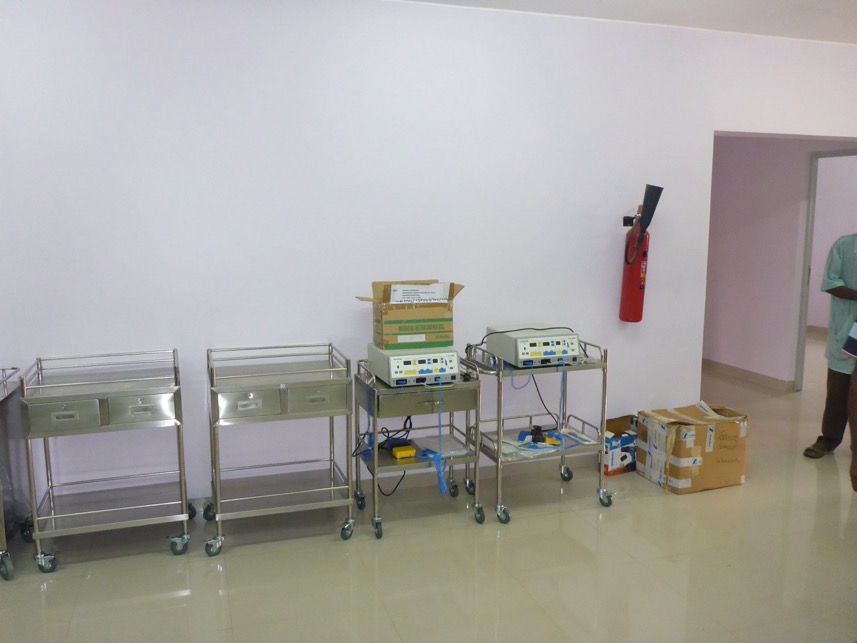 Bistouris électriques, Chariots anesthésie, tables instrumentation
5844,74 €
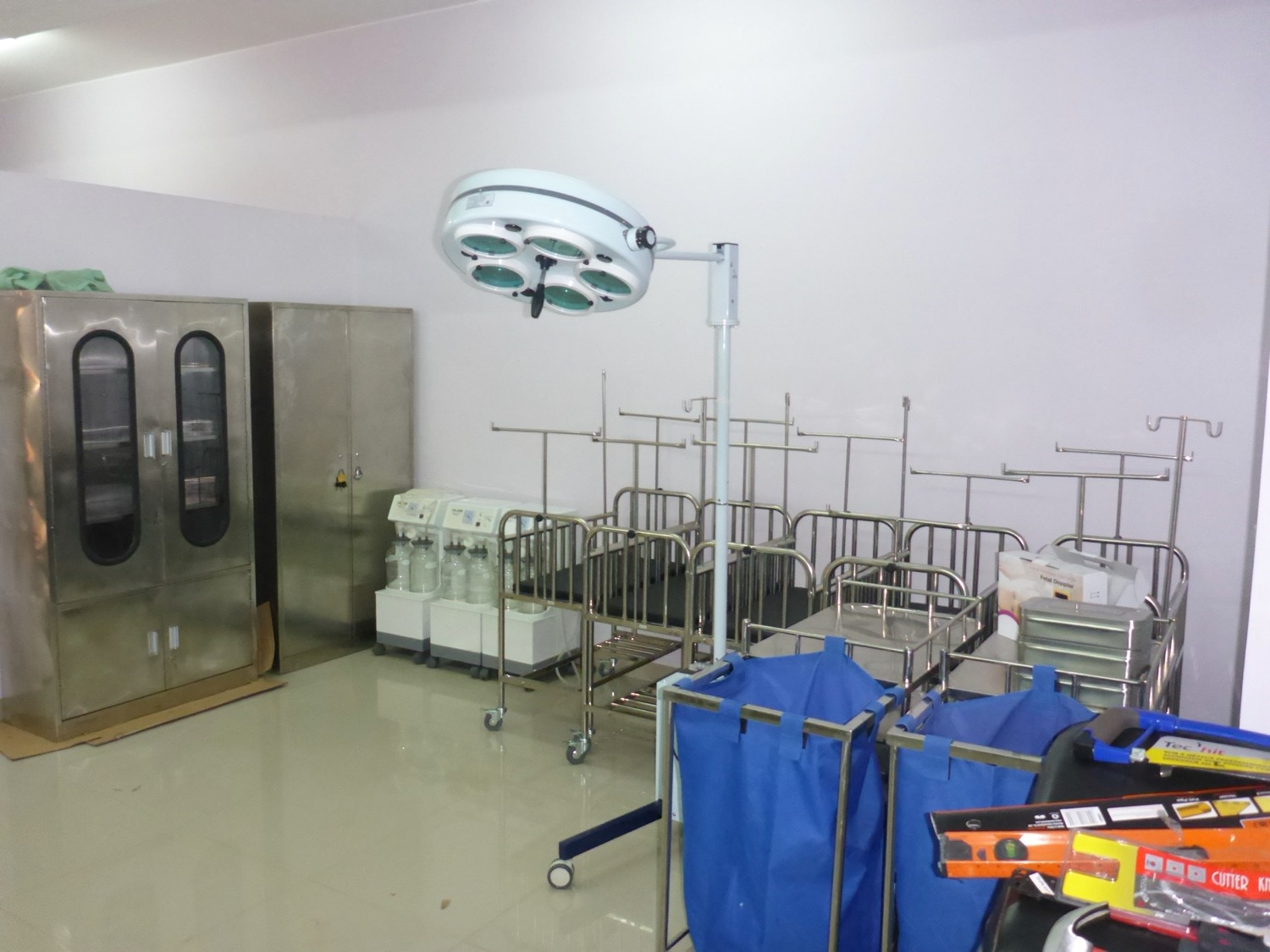 Scialytique à batterie mobile : 4464,29 €
Armoires Inox : 1159,15 €
Doppler fœtal 111 €
Aspiration de bloc : 1942,36
Chariots à linge : 744,36 €
Devis menuiserie
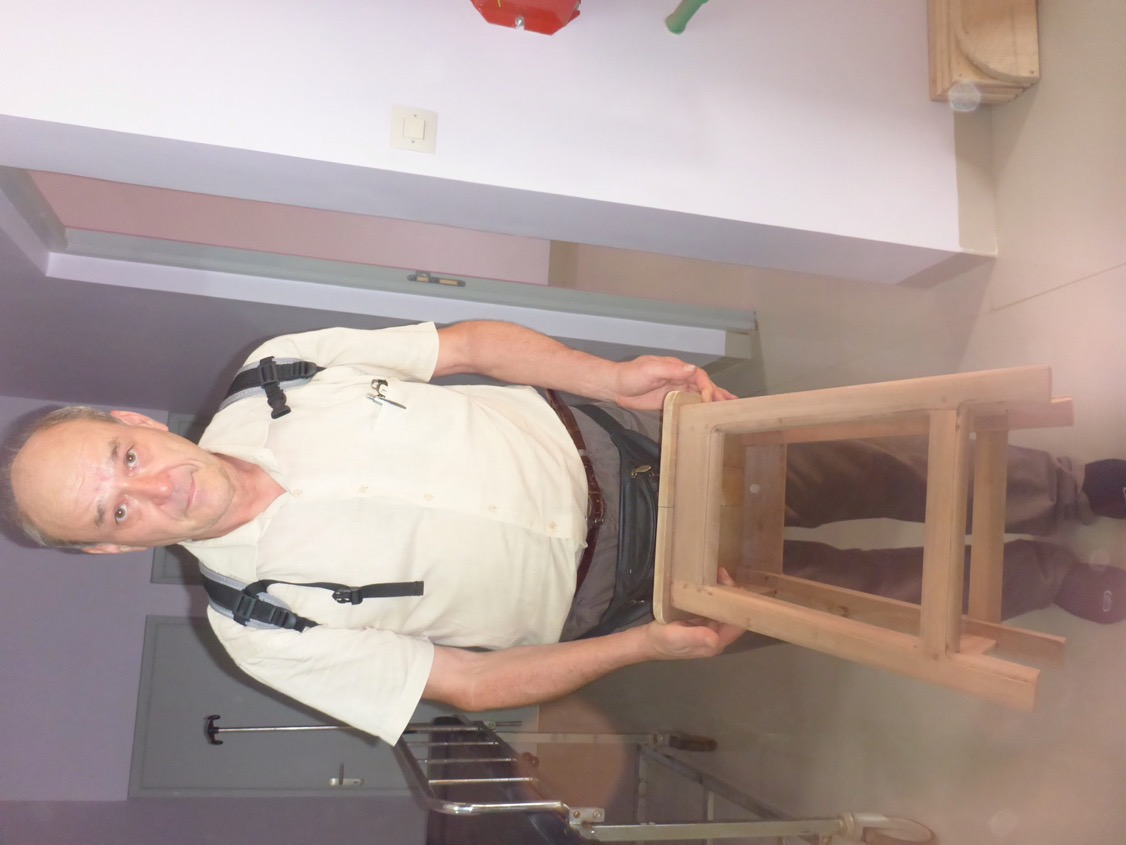 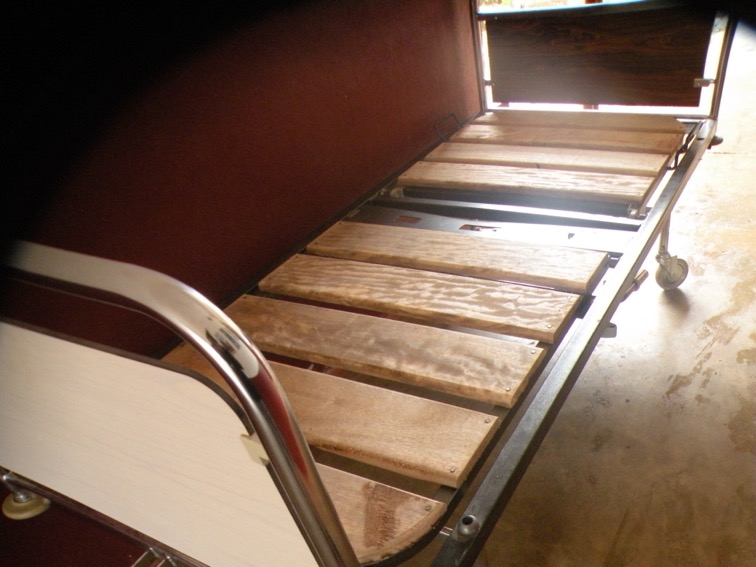 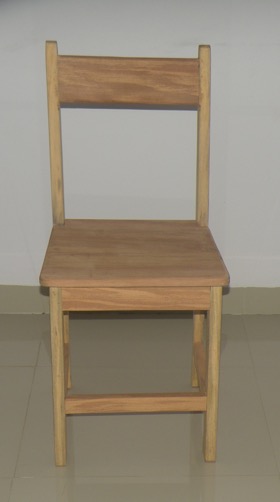 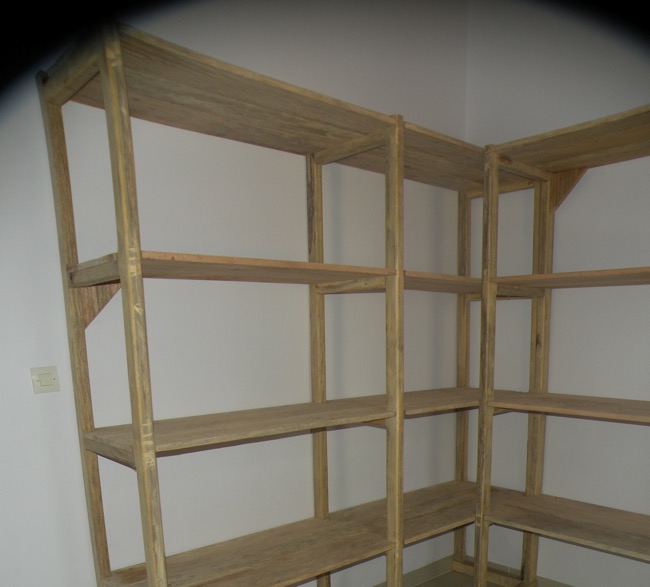 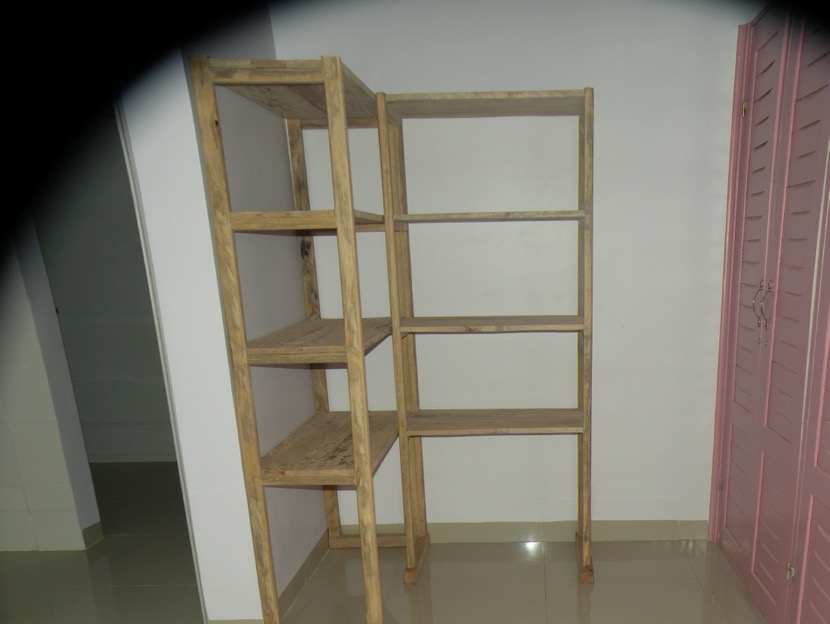 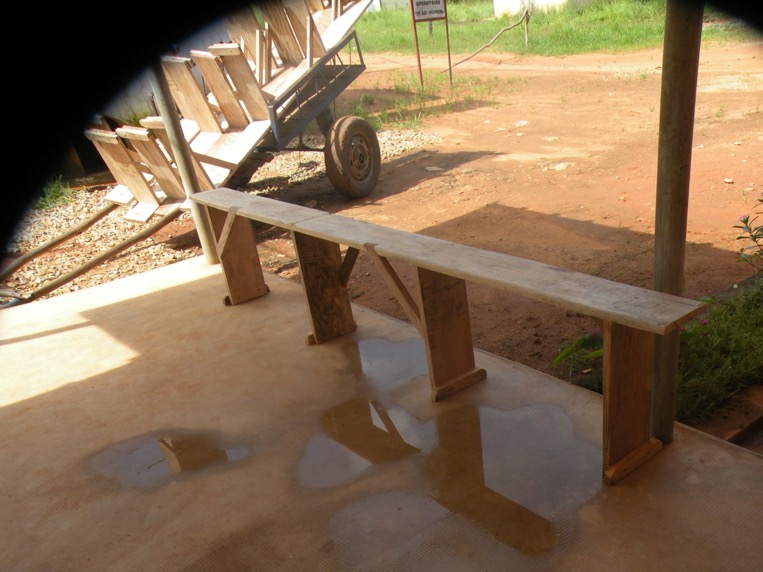 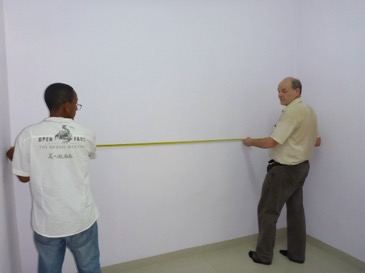 Devis menuiserie
40 tables de nuit à 35 000*40 = 1 400 000A soit 437,50€
23 sommiers en bois posés à 45 000*23 = 1 035 000 A soit 323,44€
40 chaises en bois à 35 000*40 = 1400 000 A soit 437,50 €
80 tabourets en bois à 29 000 *80 = 2 320 000 A soit 725 €
Portes armoire accouchement sécurisées 100 000 A = 31,25 €
Etagères Pharmacie 12m *50cm , 6 étagères 1 300 000 A soit 406,25 €
20 bancs de 2,5m à 35 000 * 20 = 700 000 A soit 218,75 €
Etagère bureau bloc à 350 000 A  soit 109,40€
Etagères vestiaires à 100 000*2 = 200 000 A soit 62,50€ 
Total  8 805 000 A soit 2751,56 €
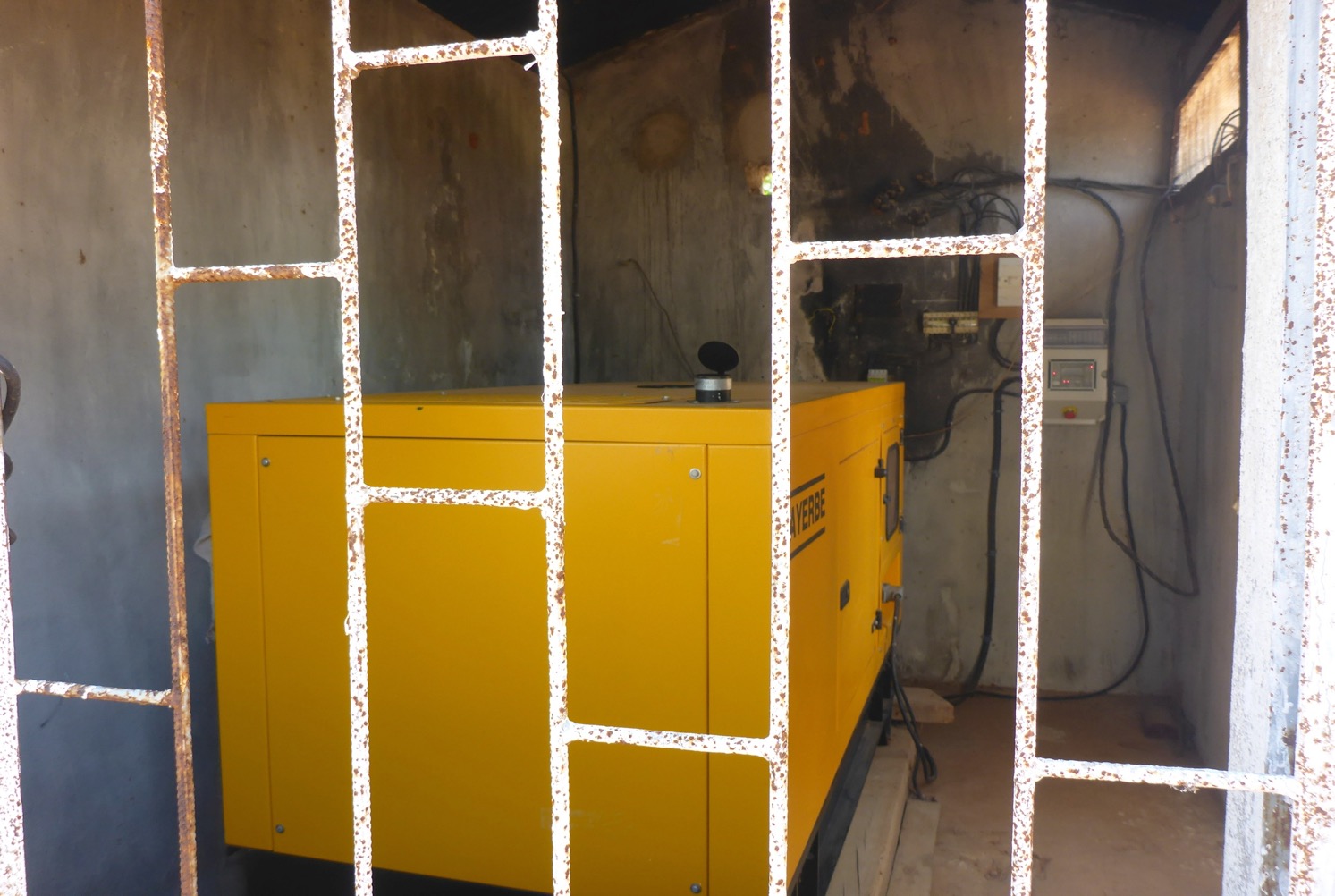 33 811 200 A = 11270 €
Groupe électrogène
Achat de la boîte à outils
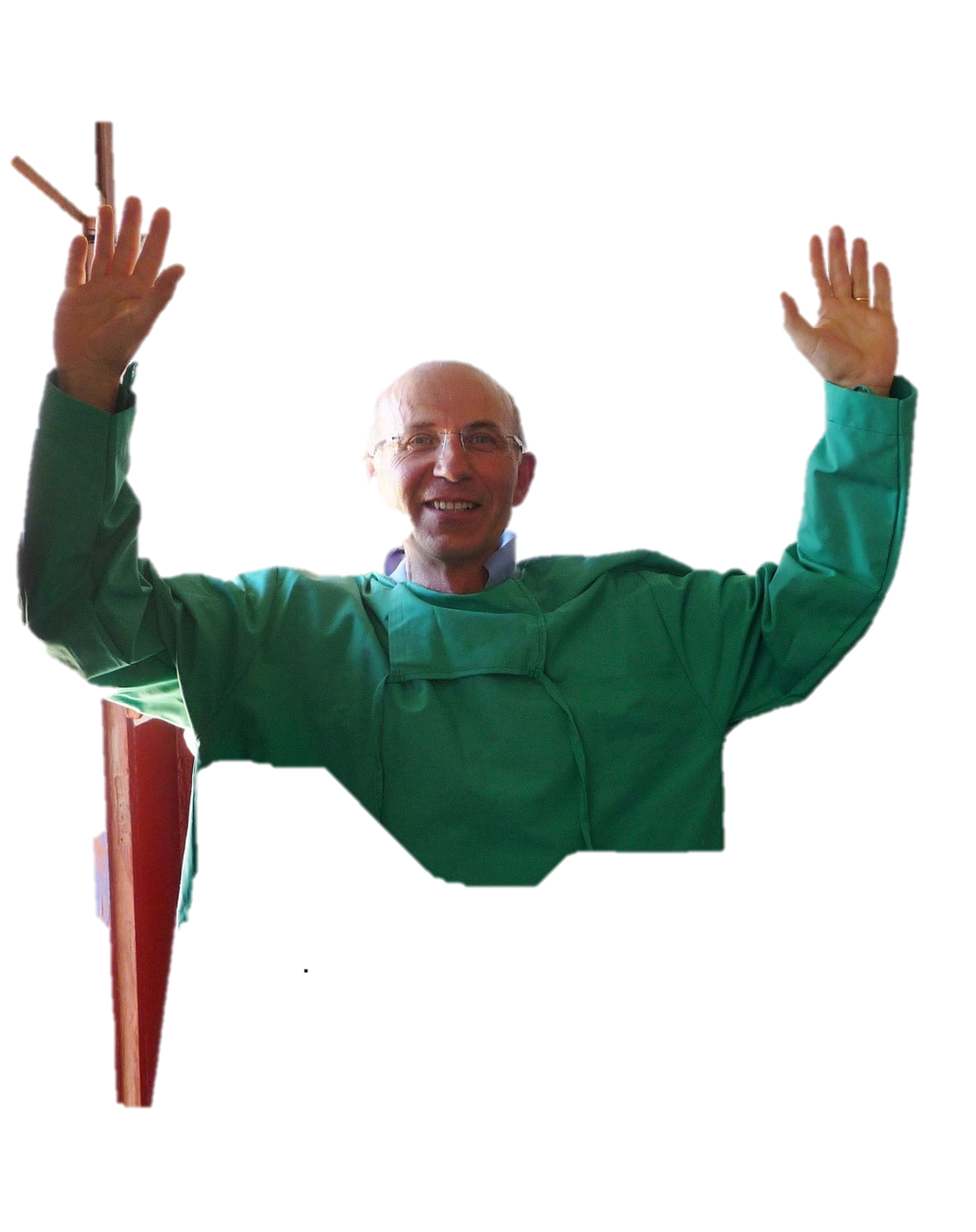 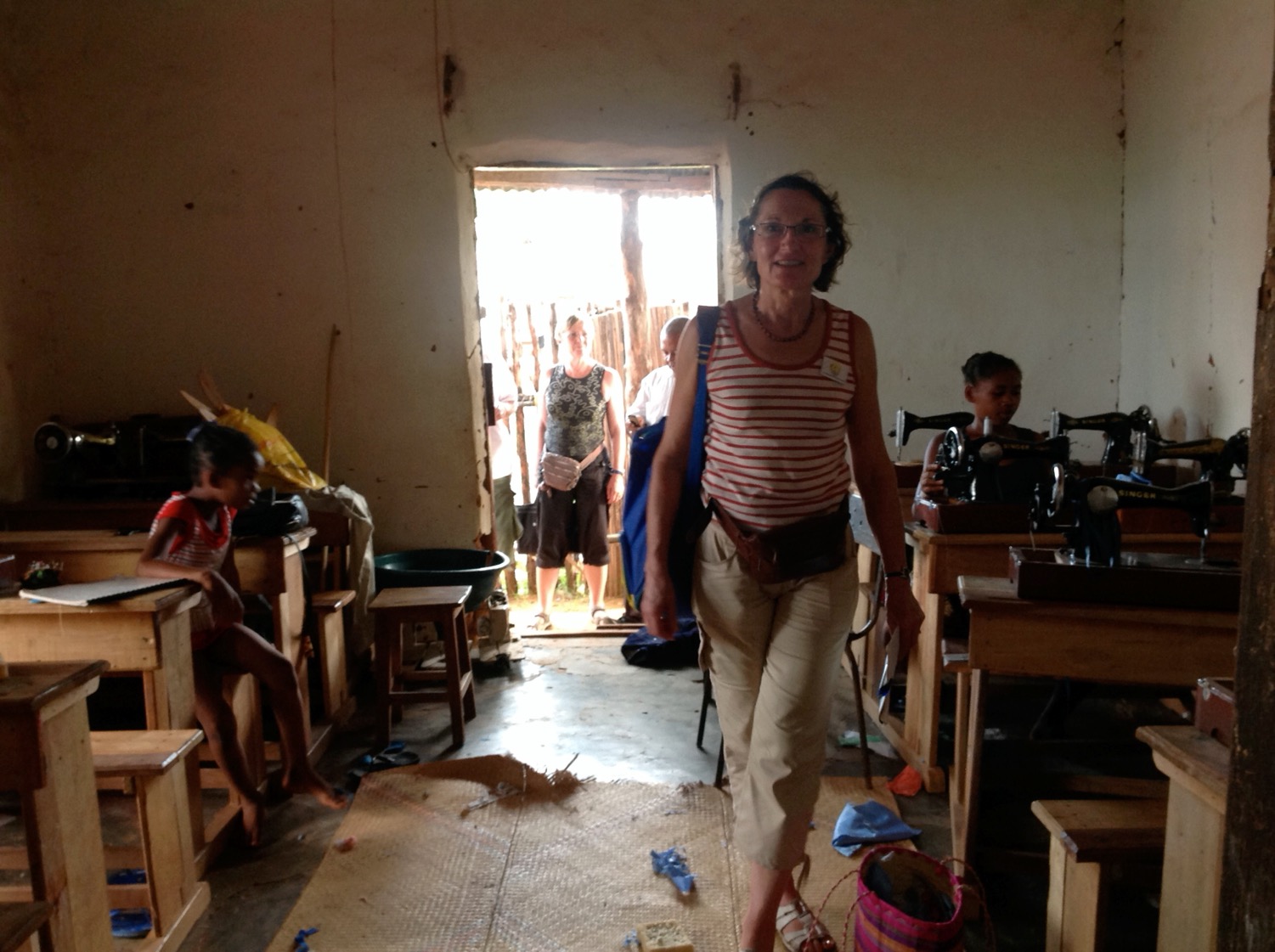 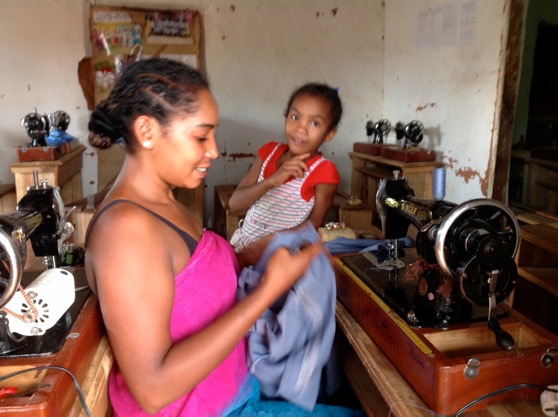 Tenues opératoires et champs
1200 euros
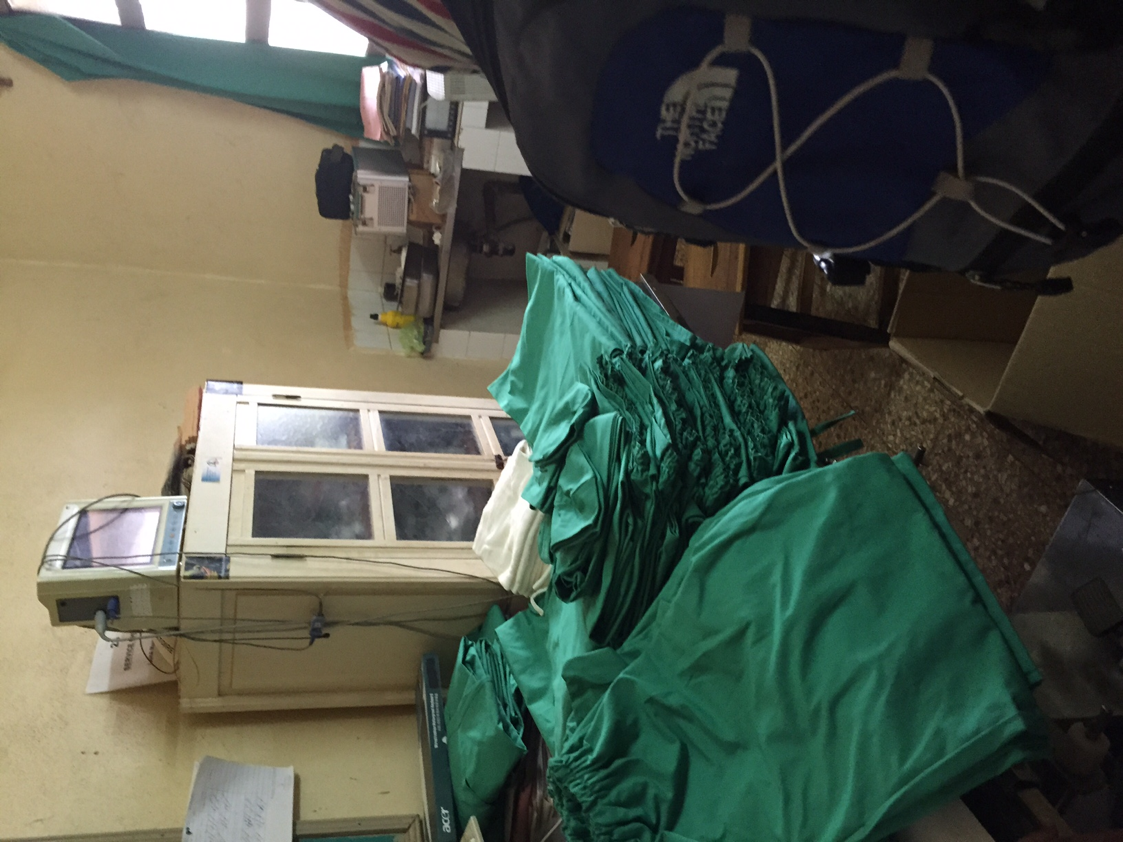 Le linge de bloc opératoire
500€
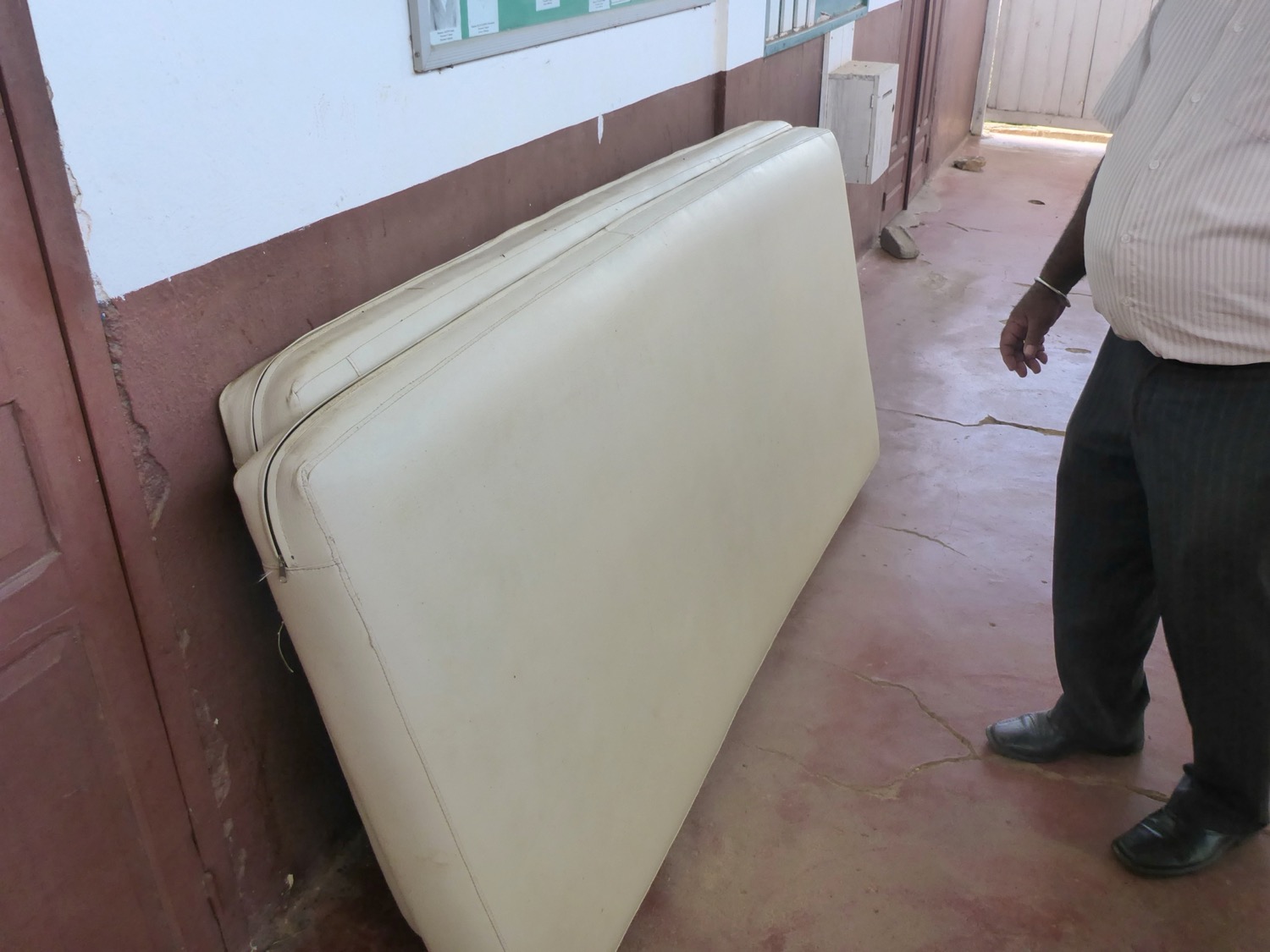 55 € pour 4 housses
Demande couture
10 champs opératoires perforés chirurgie abdominale
5 champs opératoires perforés pour membre supérieur
5 champs opératoires perforés pour membres inférieurs
12 alèses pour lit bébé double face
50 alèses protège matelas
8 tenues de brancardier grises
24 tenues d’infirmiers et sage femmes roses
40 housses de matelas 
4 housses pour amplificateur de brillance
100 draps simples ( 50 blancs et 50 bleus ciel)
Total environ 10 000 000 A  soit 3125 €
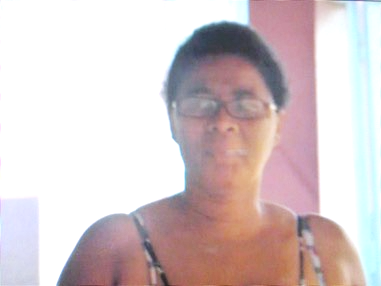 Les moustiquaires seront fournis par le gouvernement